TRƯỜNG TH-THCS ĐẠI TÂN
CHÀO MỪNG QUÝ THẦY CÔ
VỀ DỰ GIỜ THĂM LỚP
Môn công nghệ lớp 3
BÀI 7: DỤNG CỤ VÀ VẬT LIỆU LÀM THỦ CÔNG (T1)
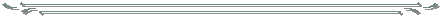 Giáo viên: Lê Phước Tài
Lớp: 3A
Thứ sáu ngày 10 tháng 2 năm 2023
CÔNG NGHỆ
BÀI 7: Dụng cụ và vật liệu làm thủ công (T1)
1. Dụng cụ và vật liệu làm thủ công.
- Em hãy nêu tên các vật liệu và dụng cụ trong hình
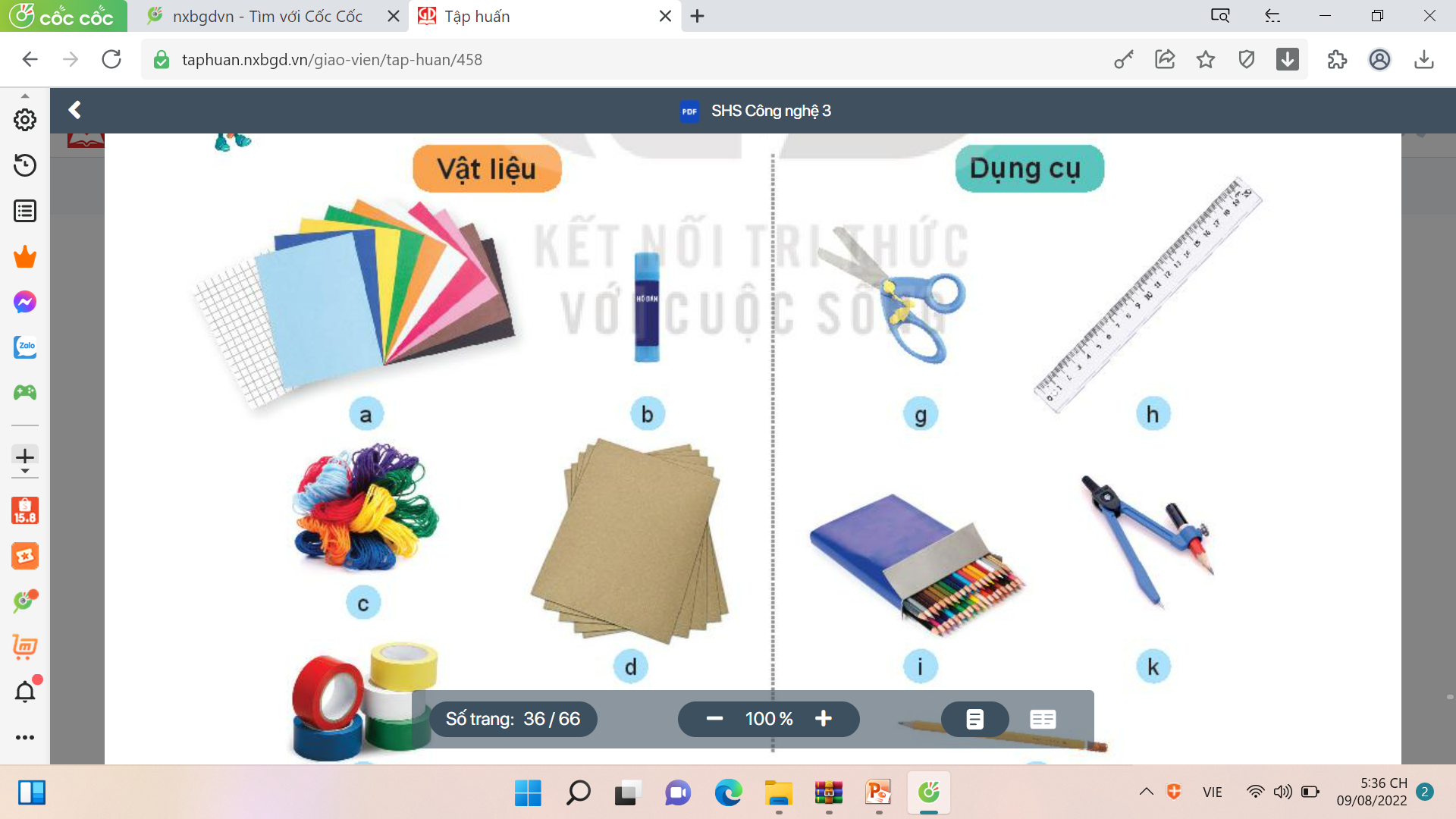 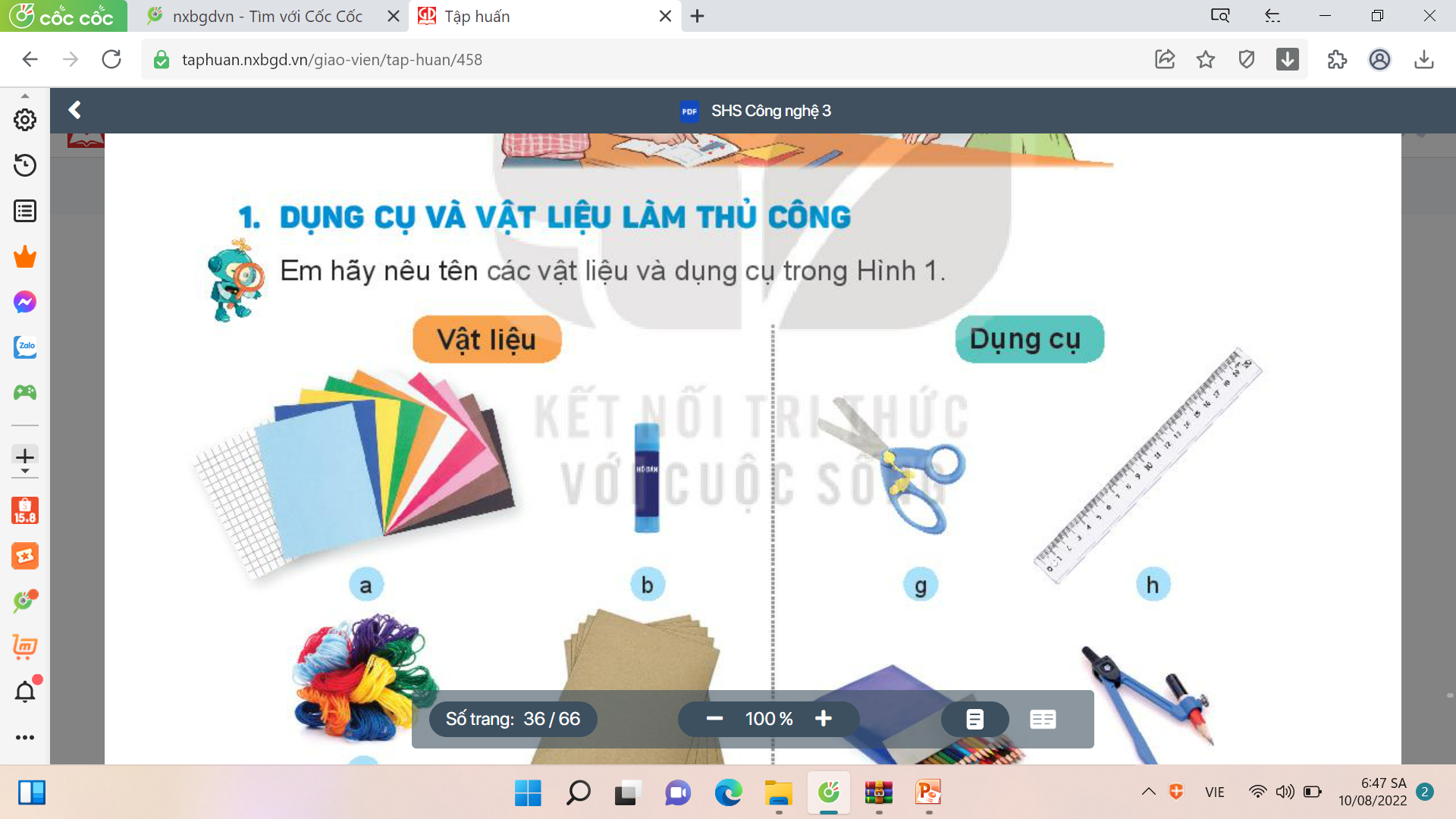 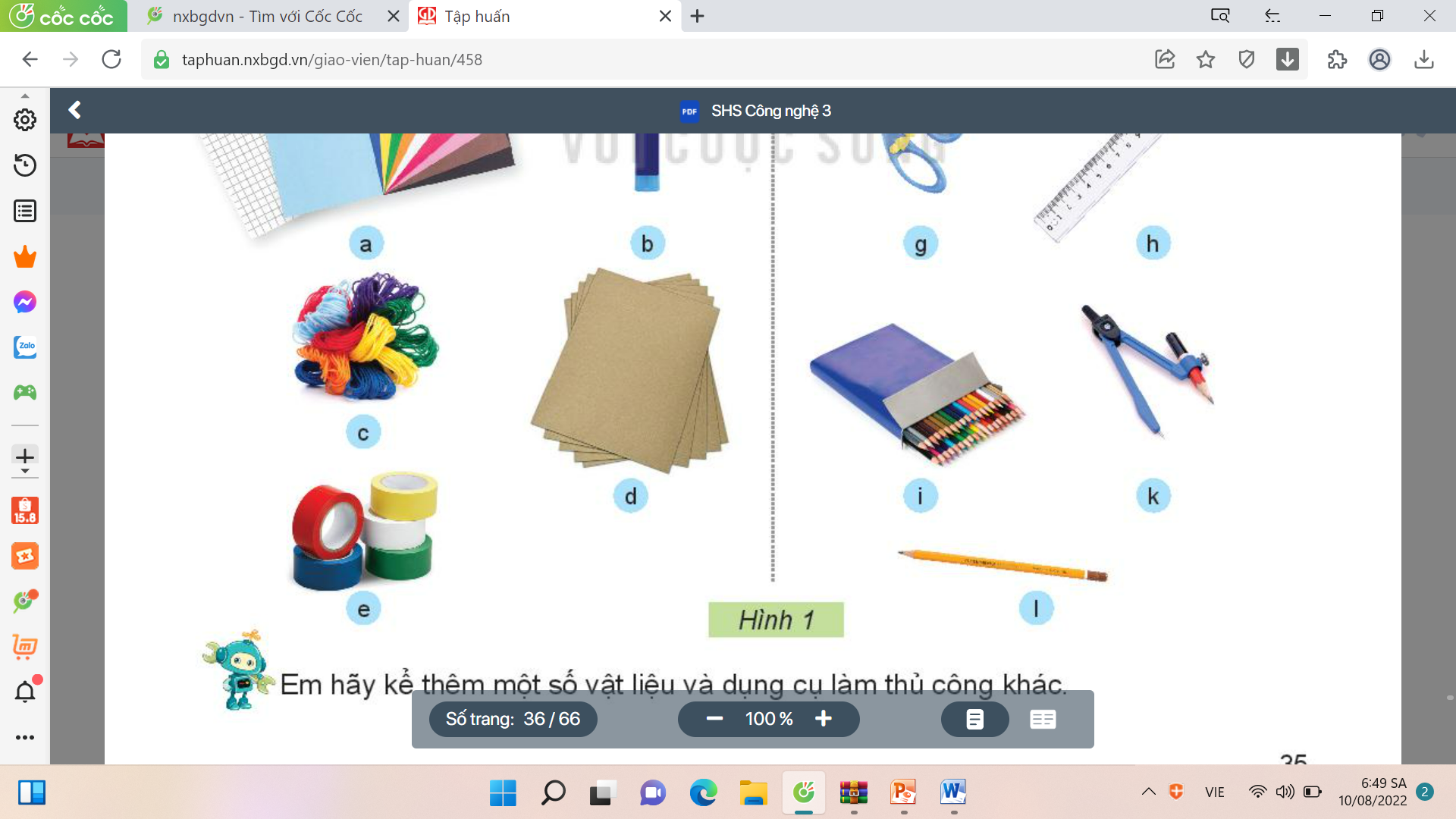 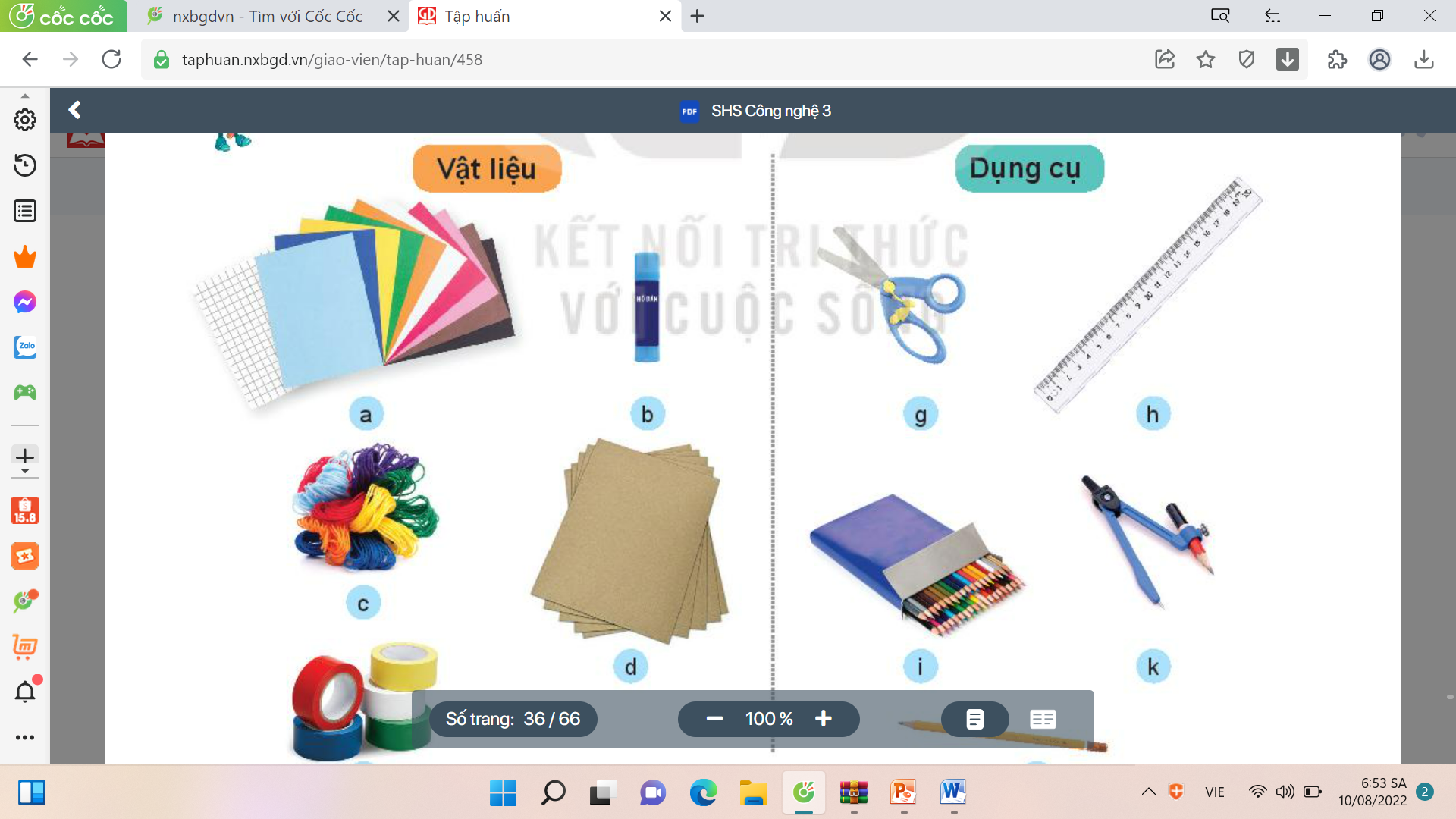 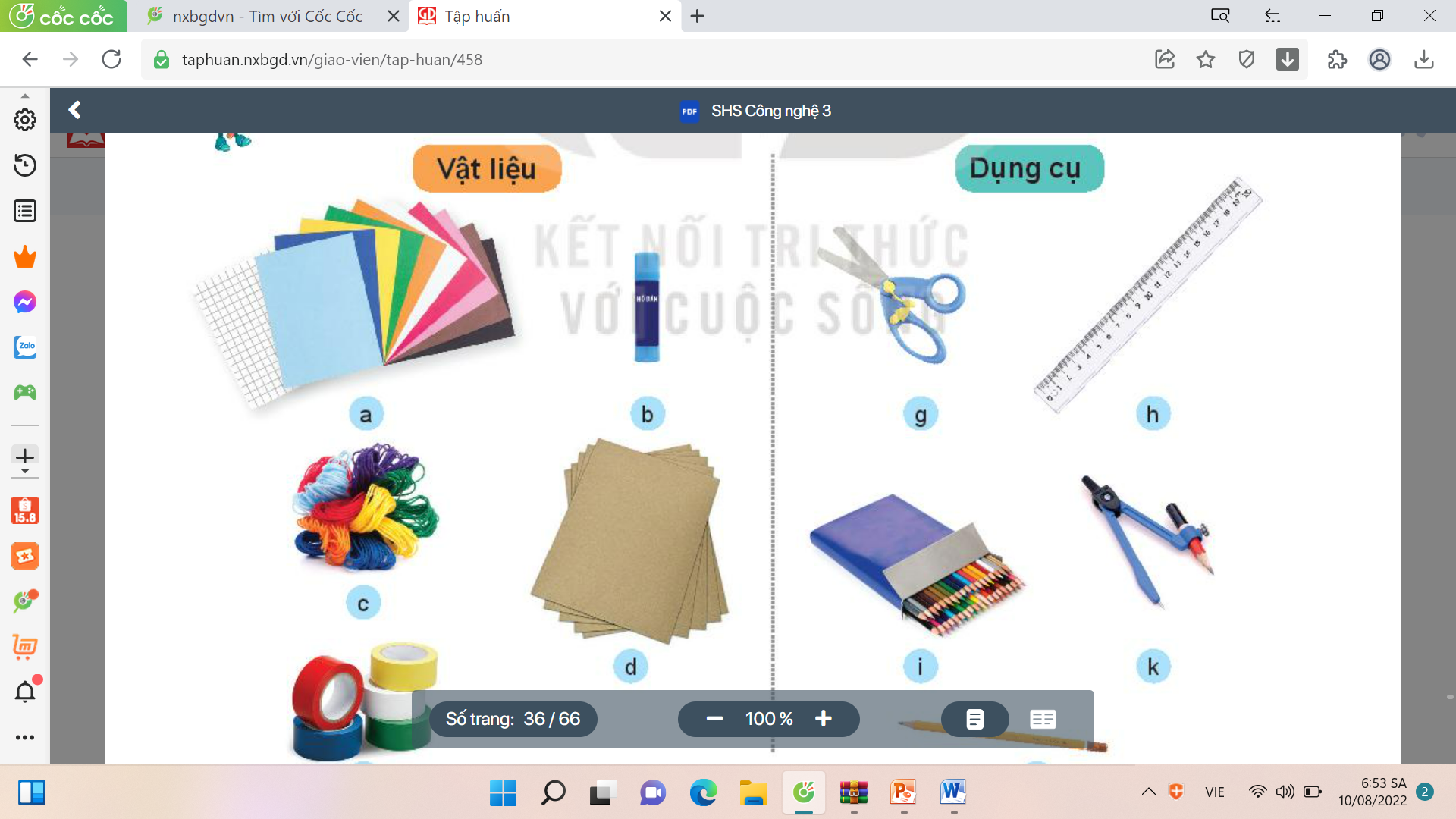 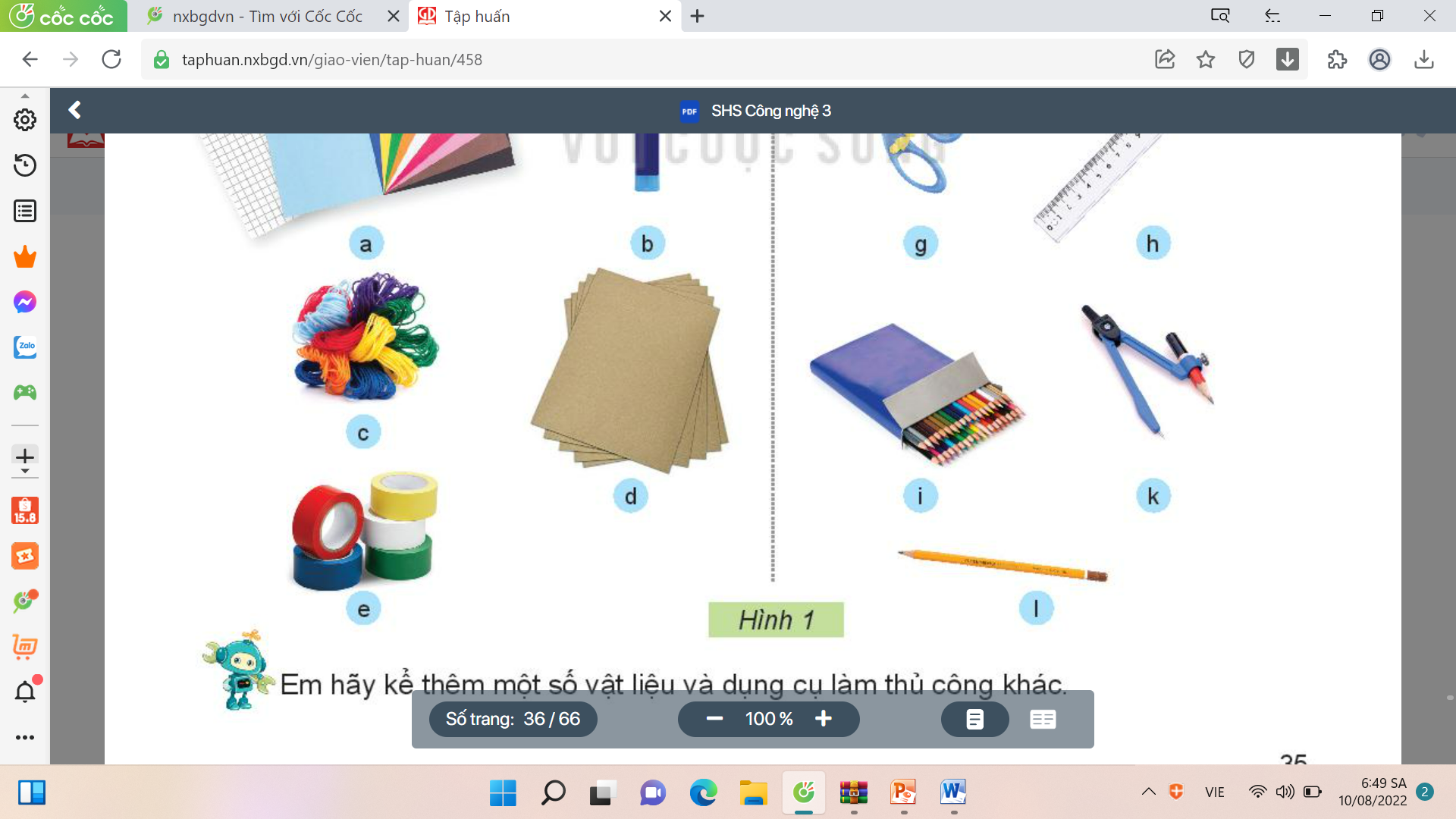 Hồ dán
Giấy màu
Bút màu
Dây buộc
Kéo
Thước kẻ
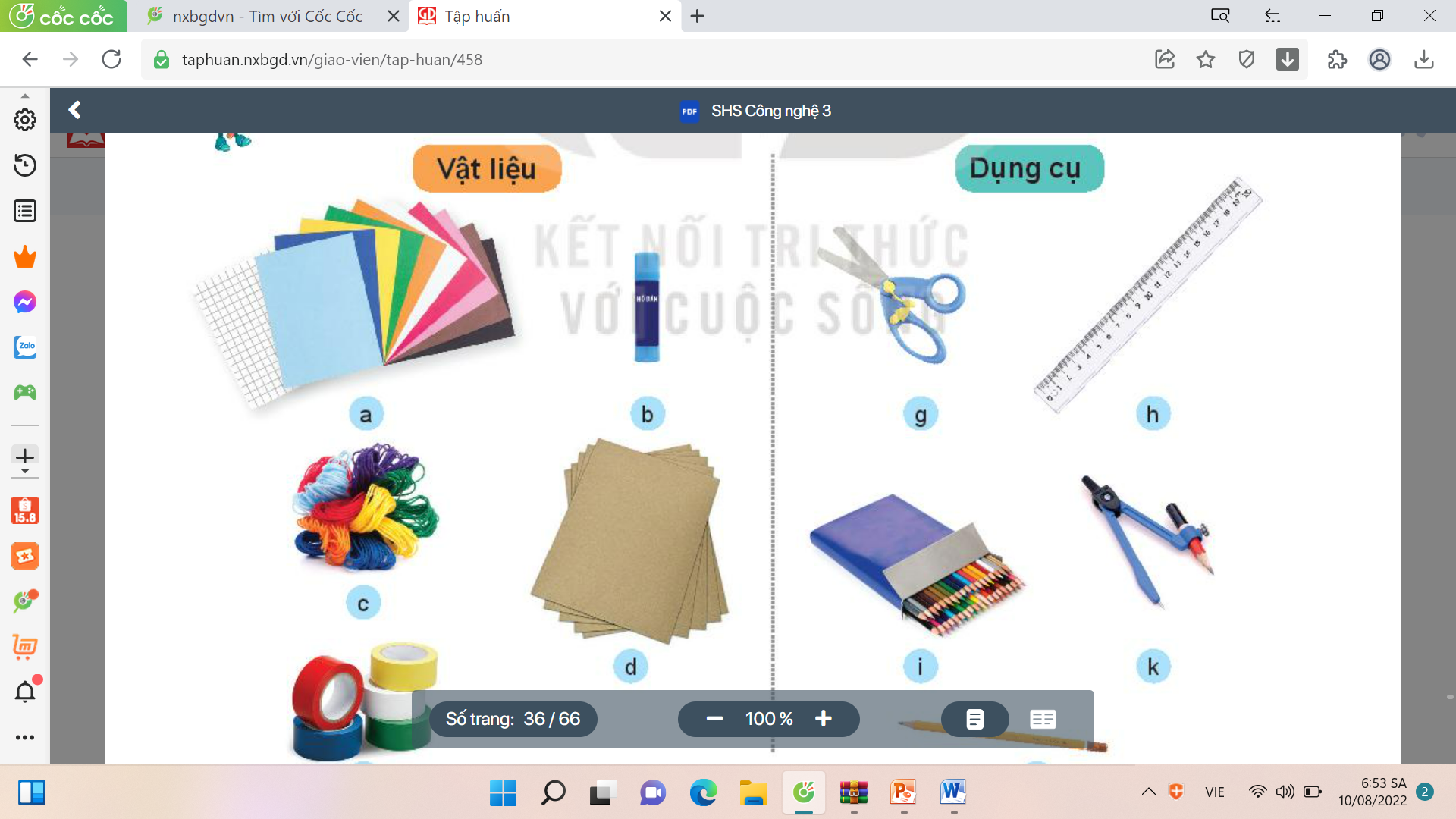 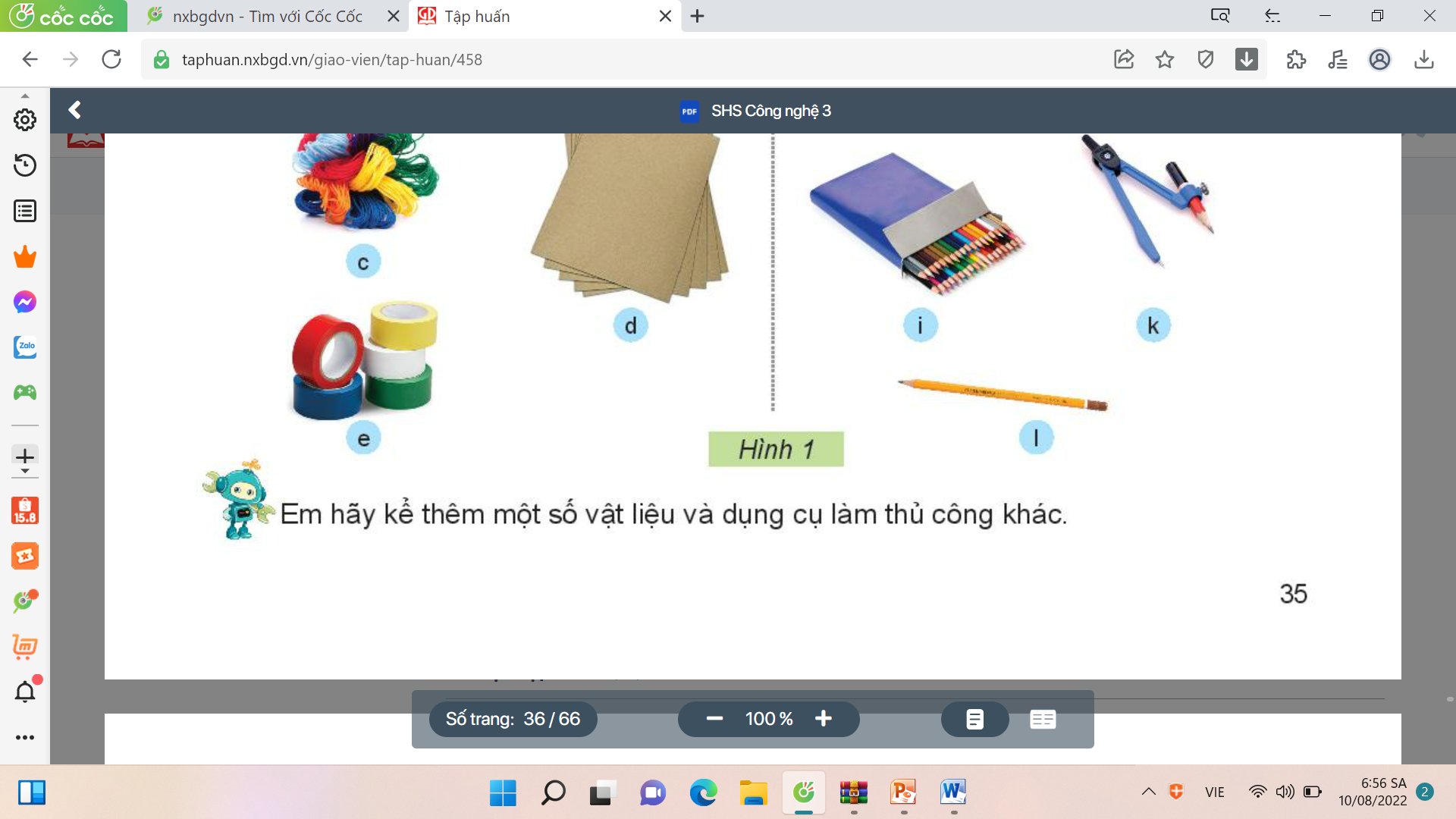 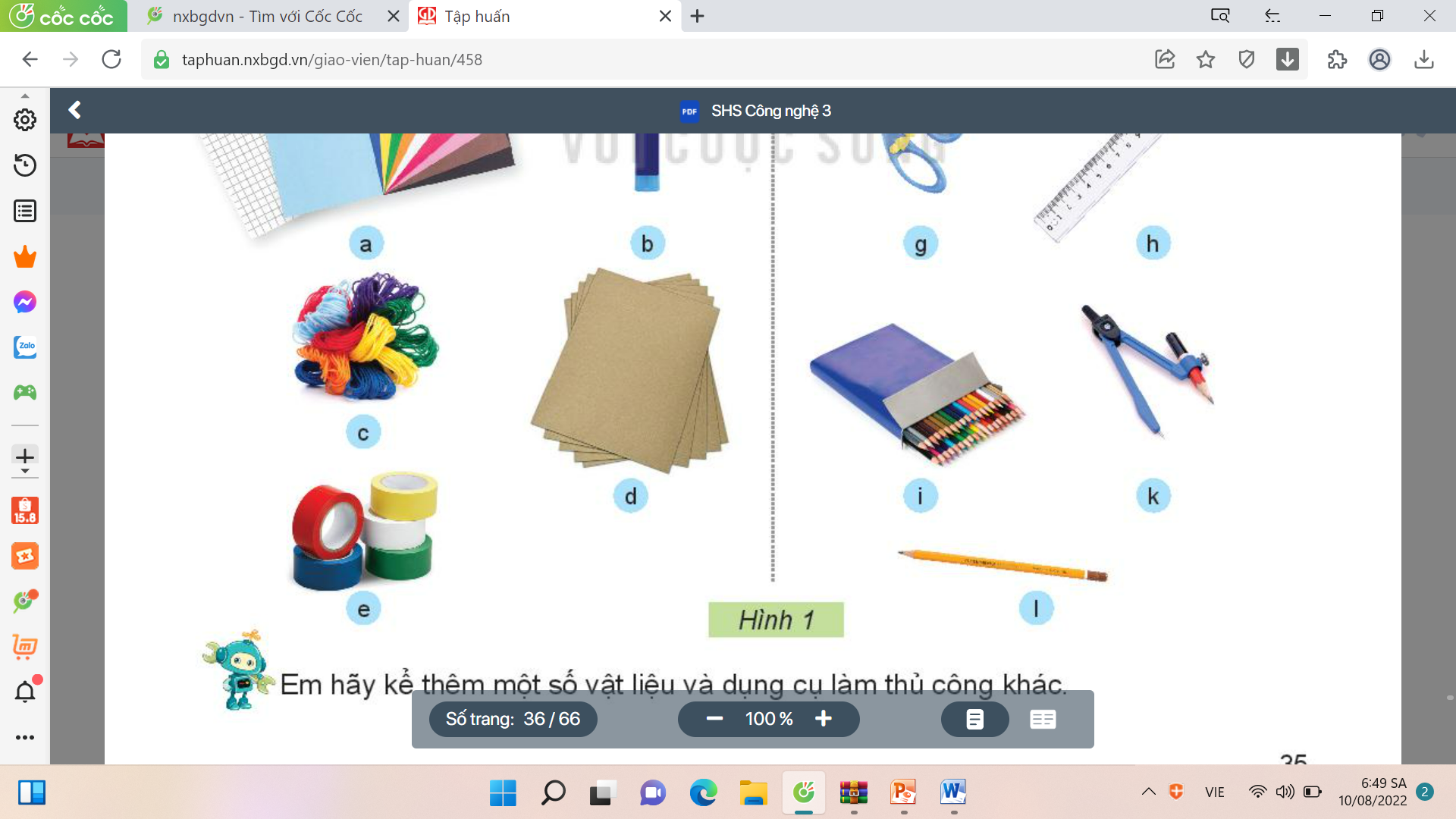 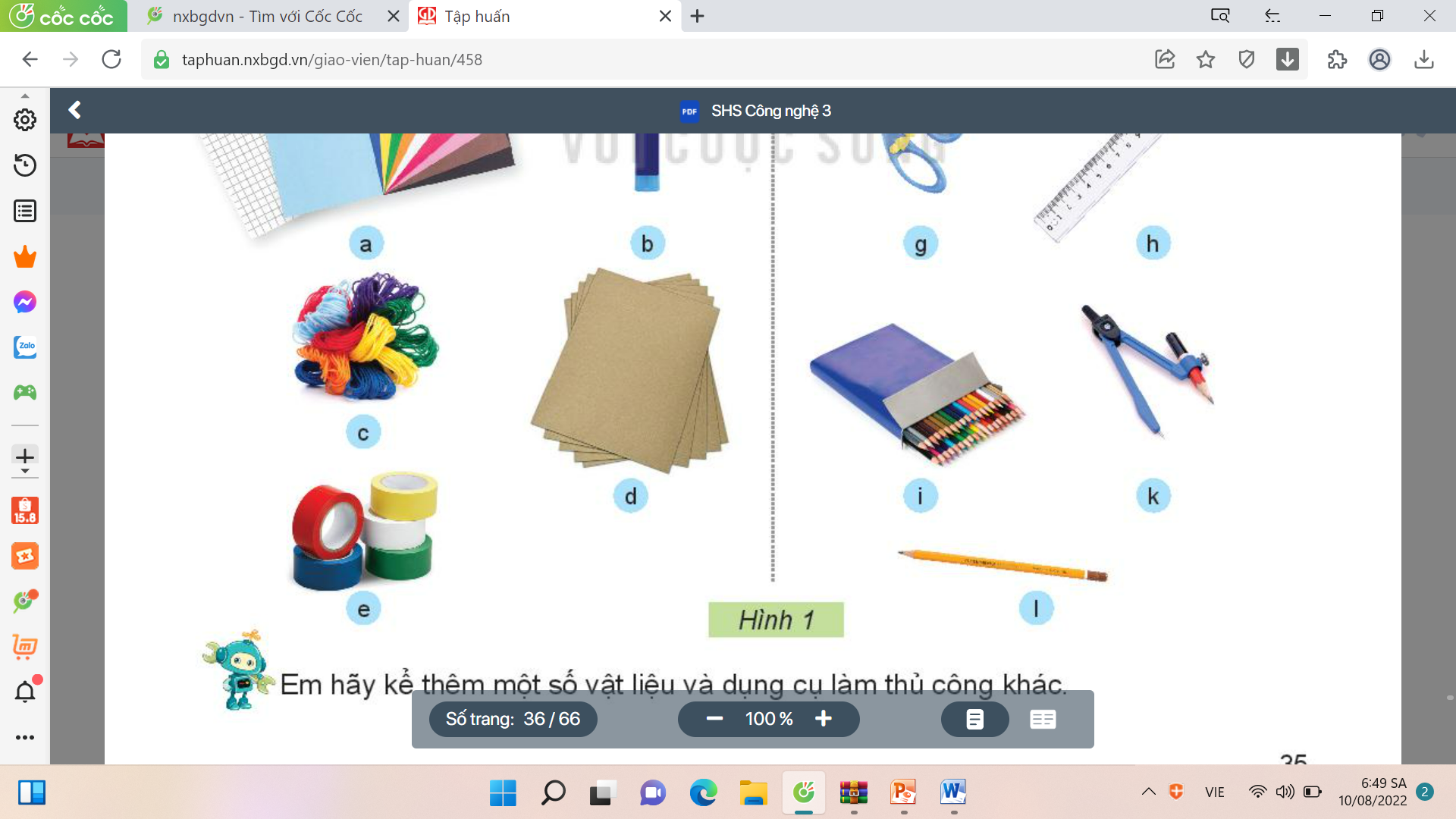 Bút chì
Com pa
Băng dính
Giấy bìa
Thứ sáu ngày 10 tháng 2 năm 2023
CÔNG NGHỆ
BÀI 7: Dụng cụ và vật liệu làm thủ công (T1)
1. Dụng cụ và vật liệu làm thủ công.
- Trong những hình ảnh bên, hình ảnh nào là vật liệu, hình ảnh nào là dụng cụ ?
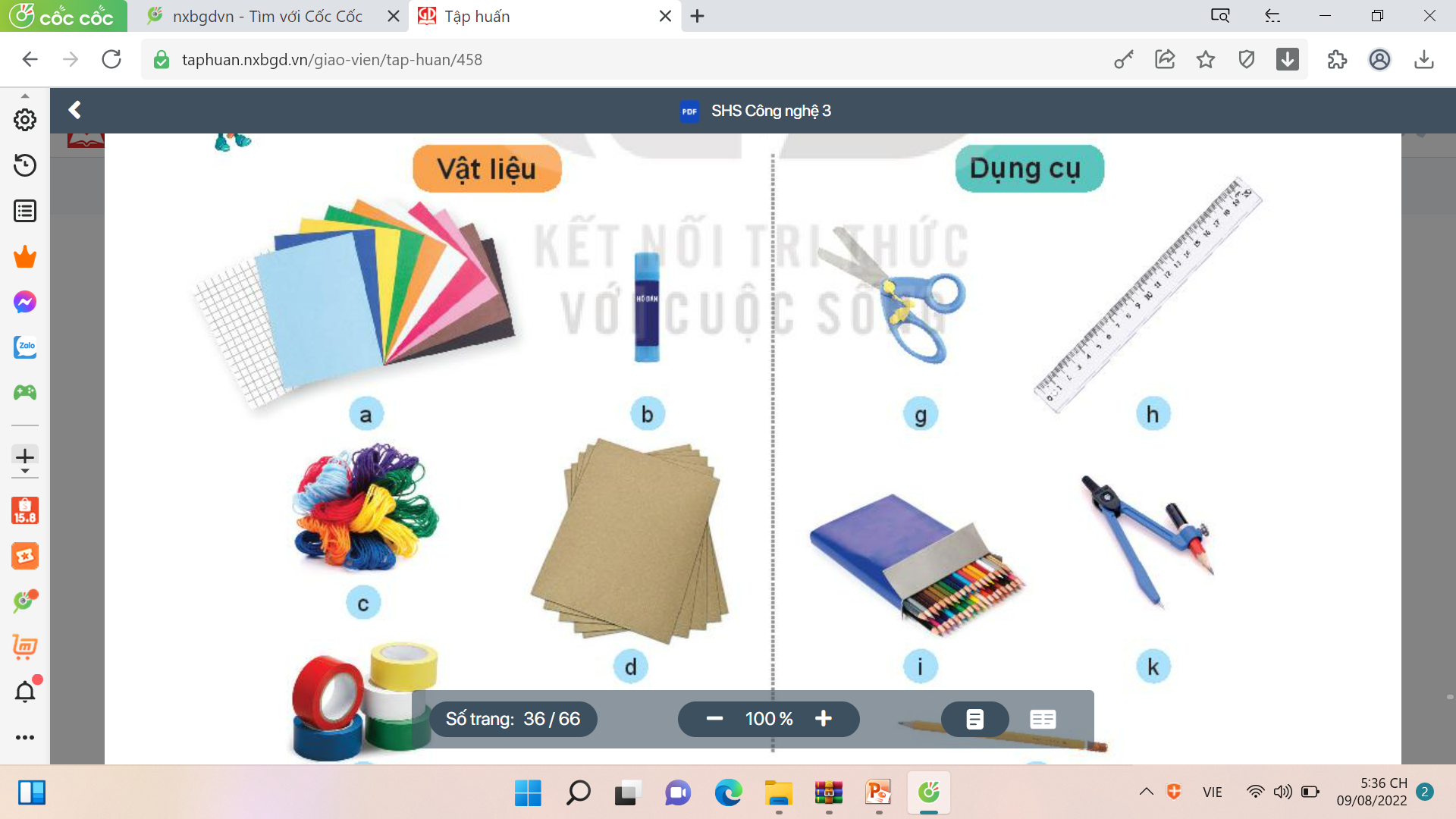 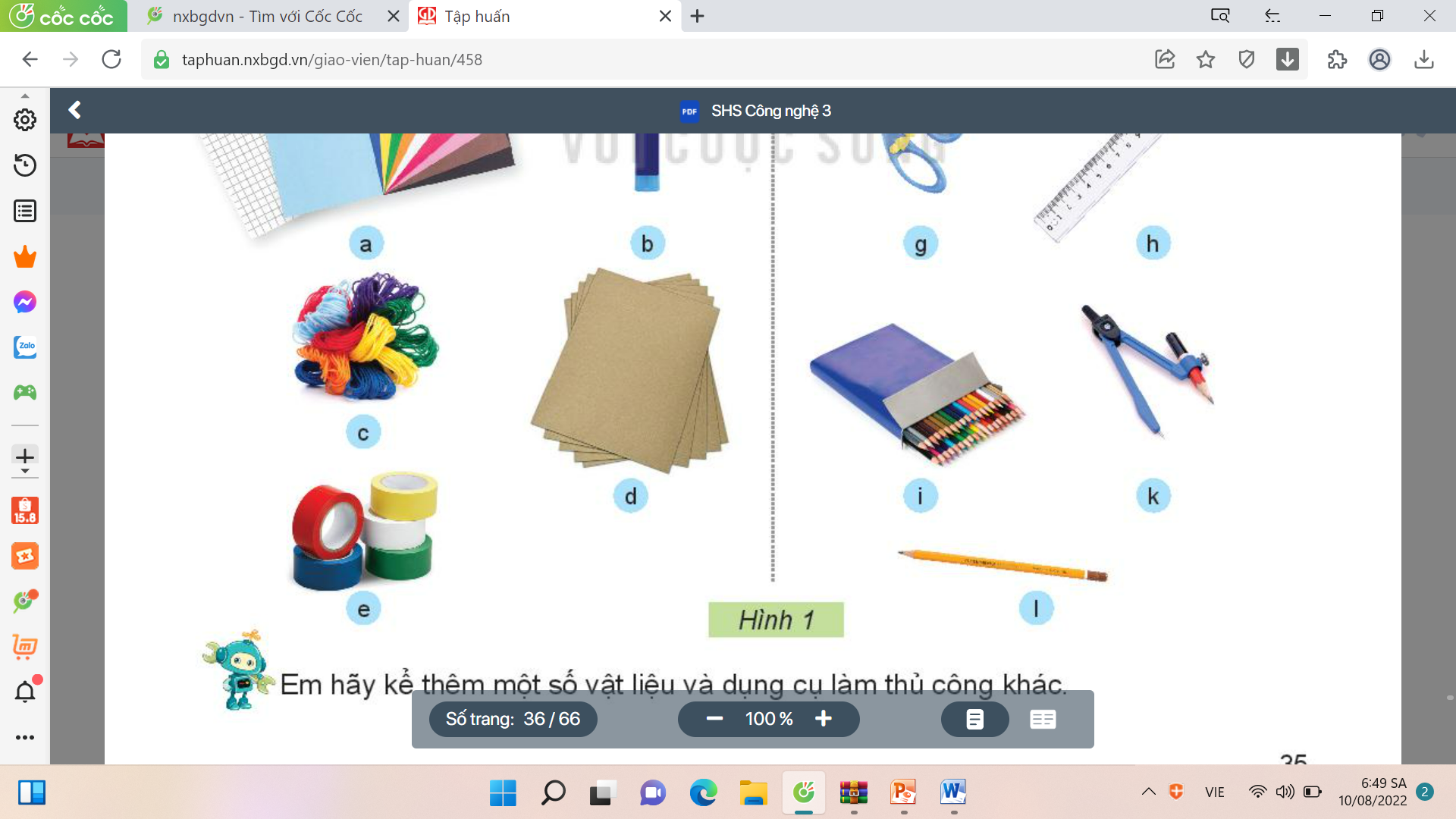 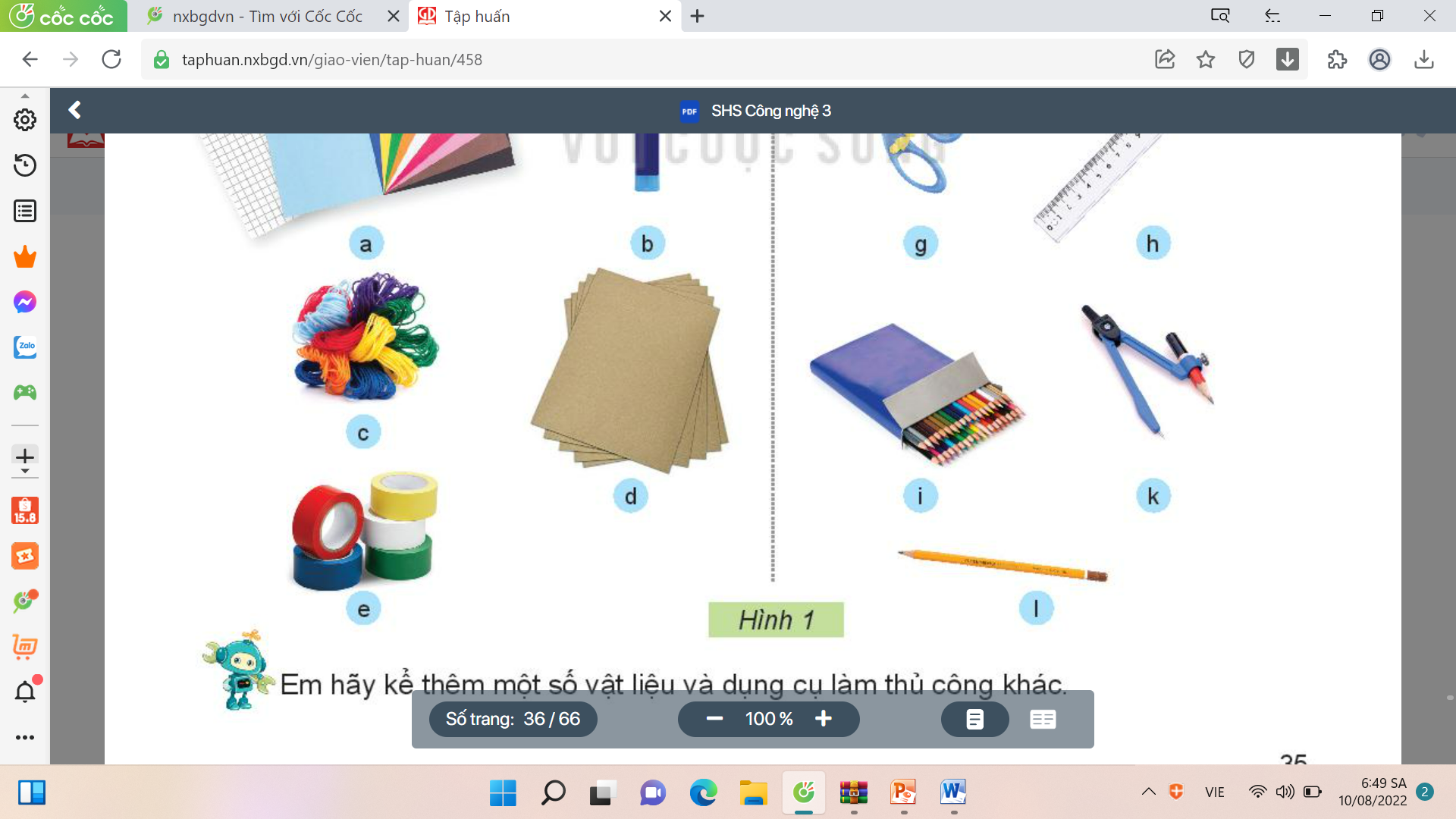 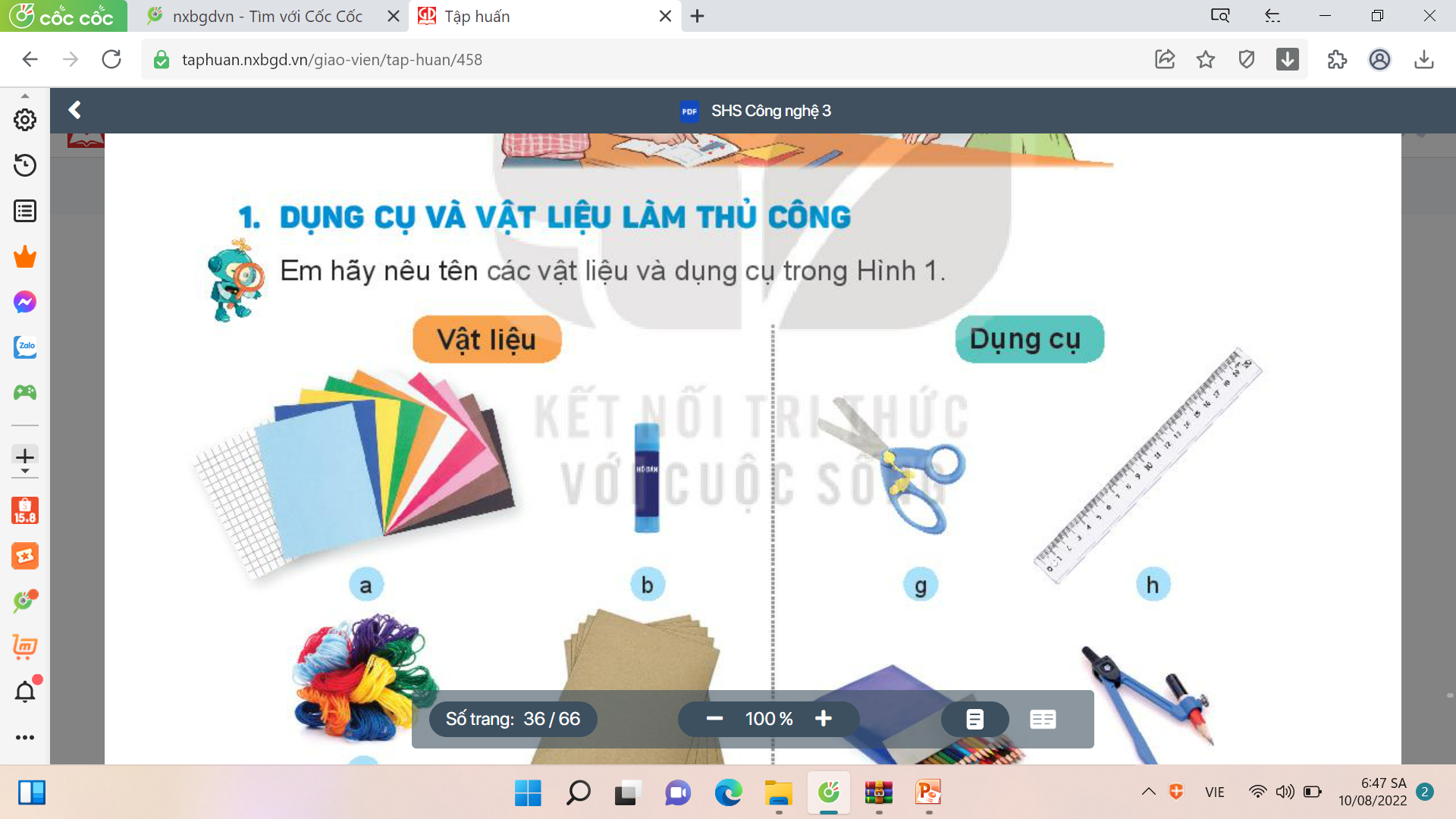 Giấy màu
Hồ dán
Dây buộc
Giấy bìa
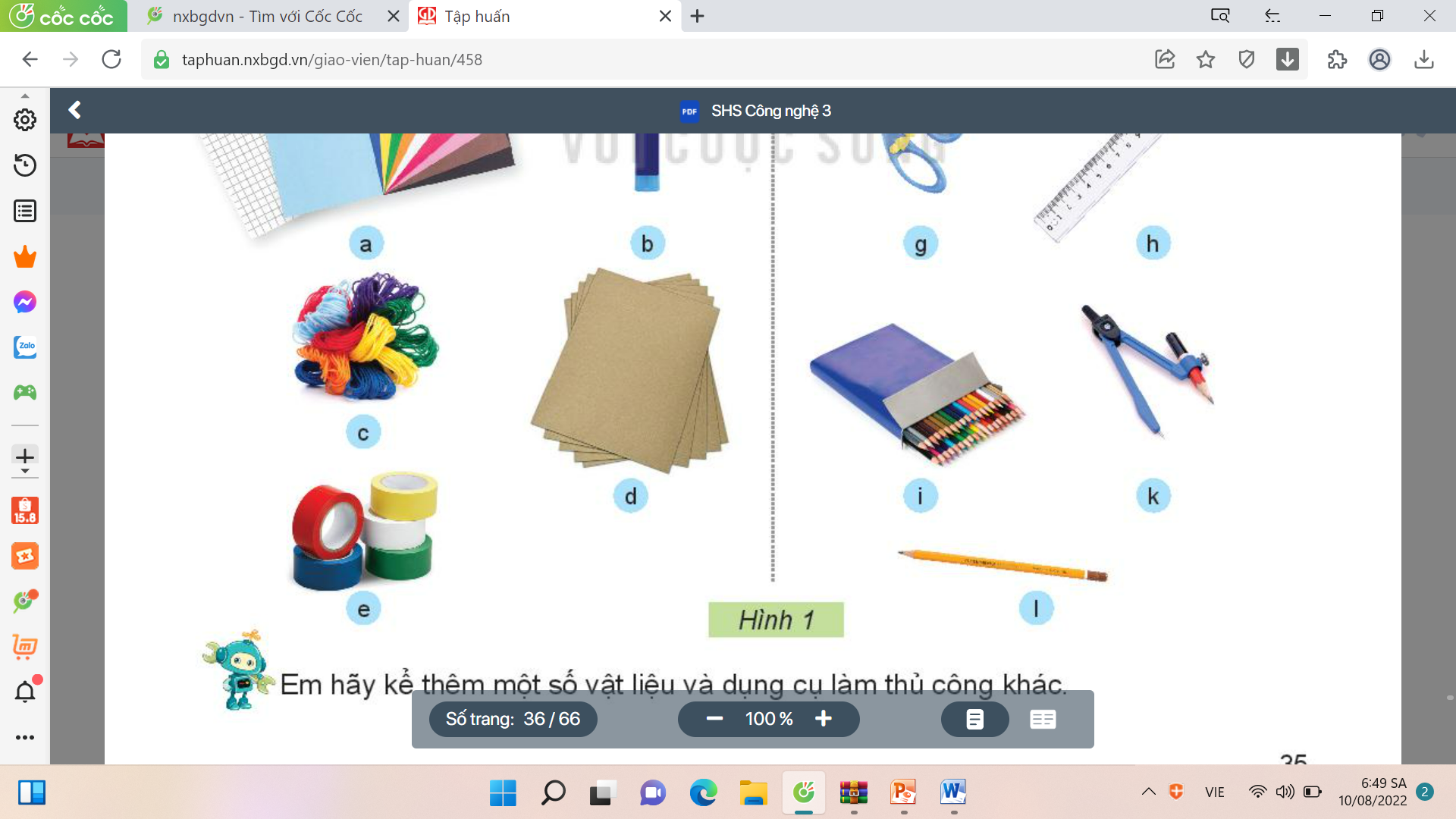 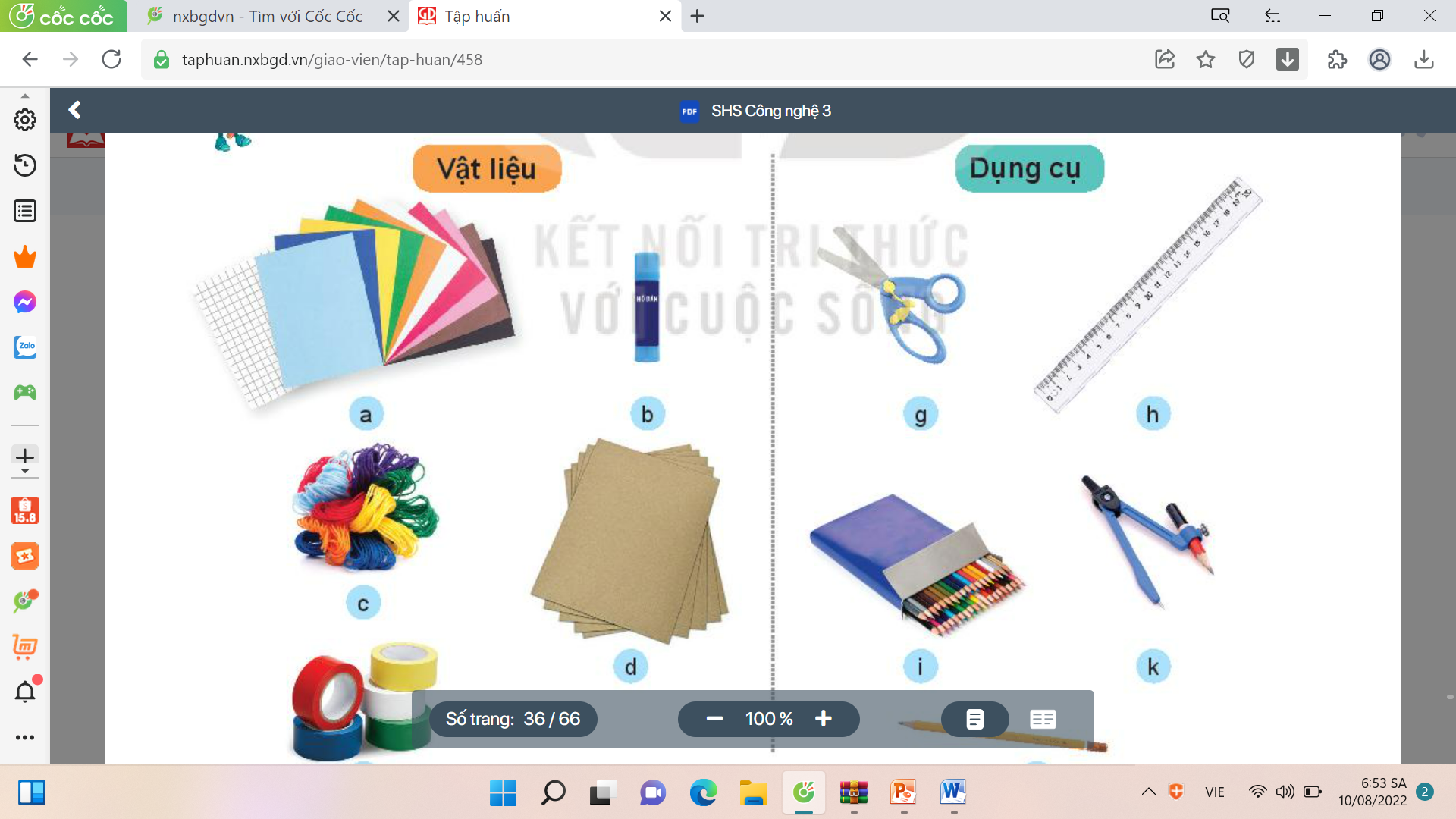 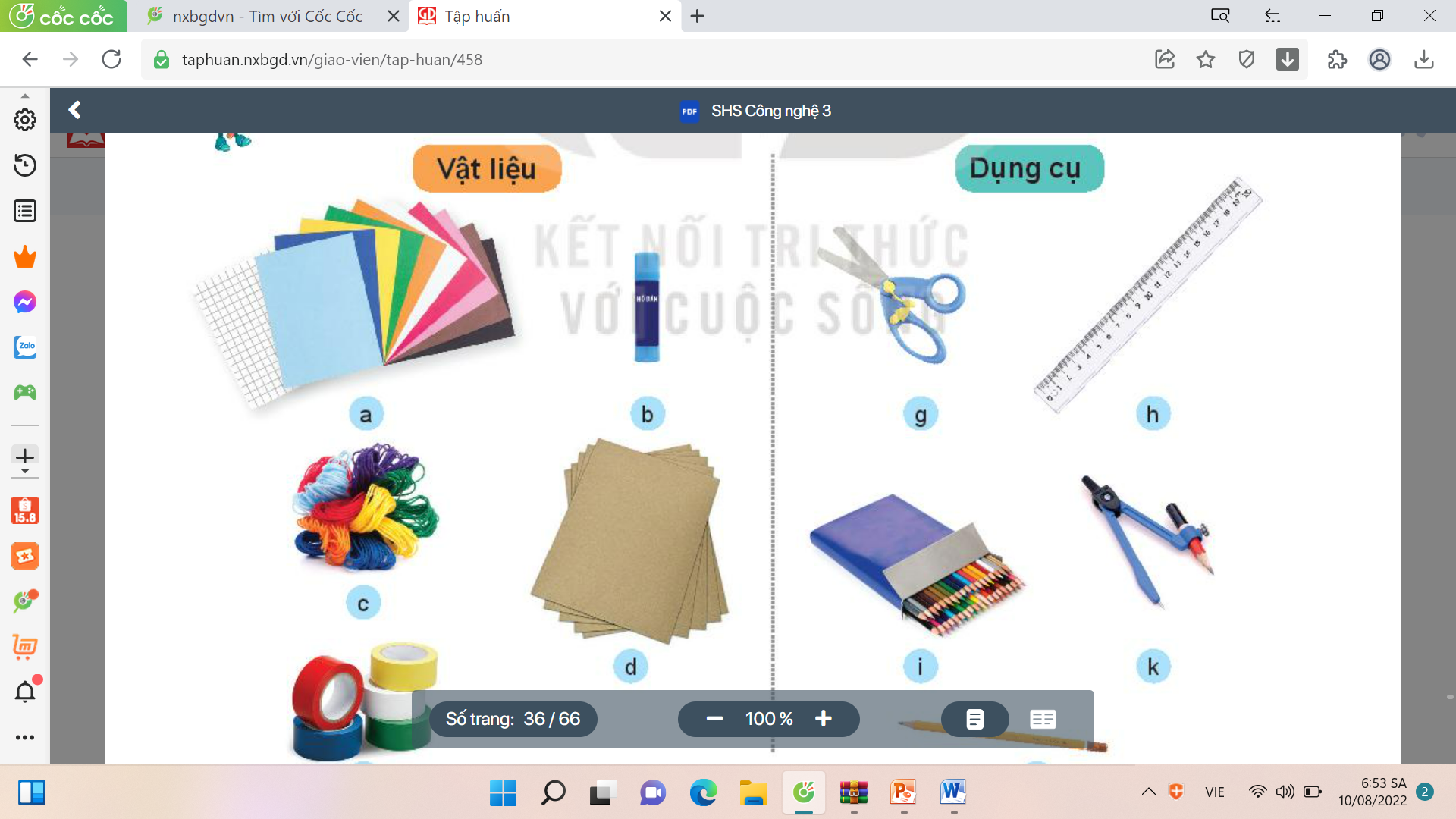 Băng dính
Kéo
Thước kẻ
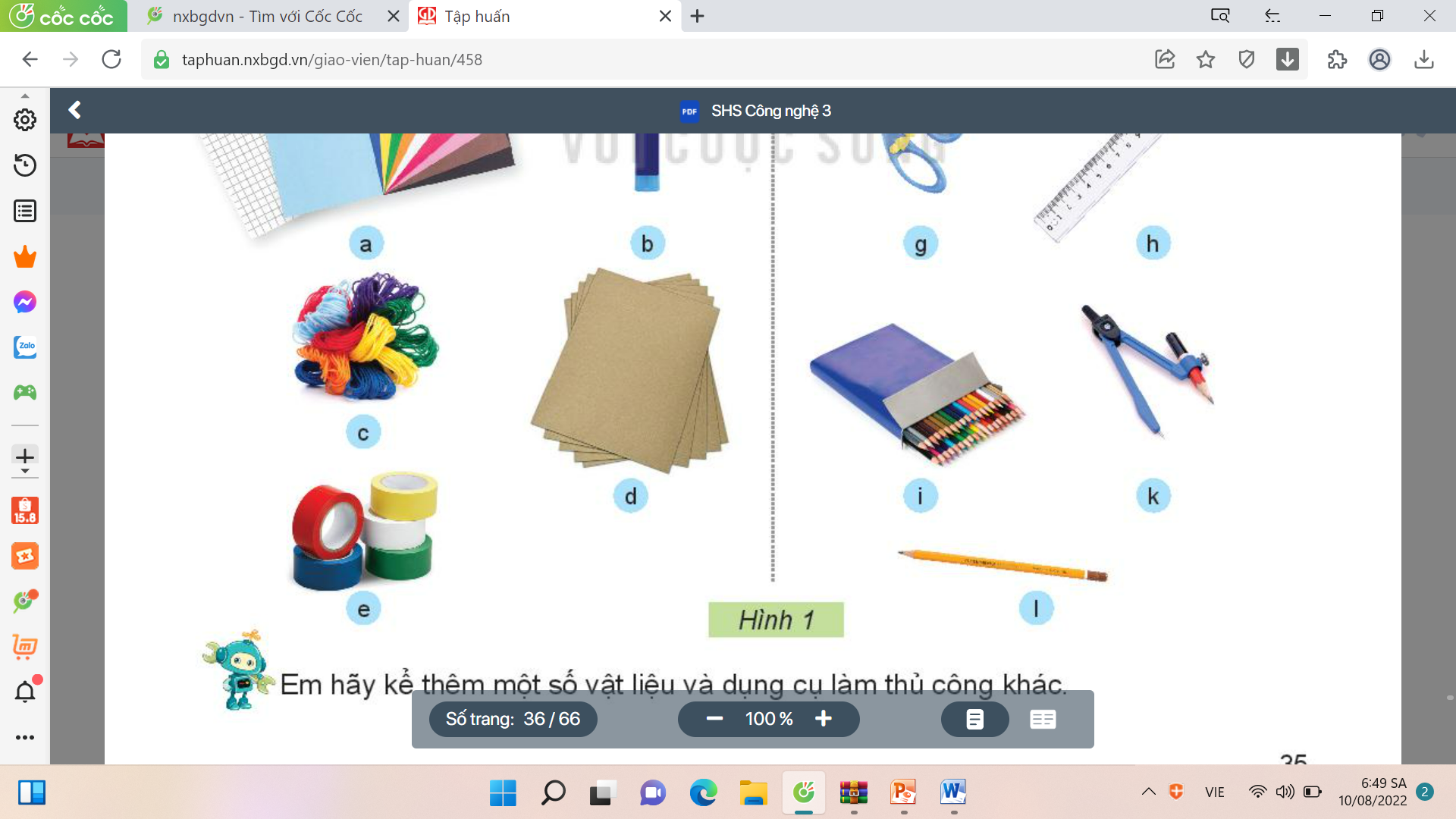 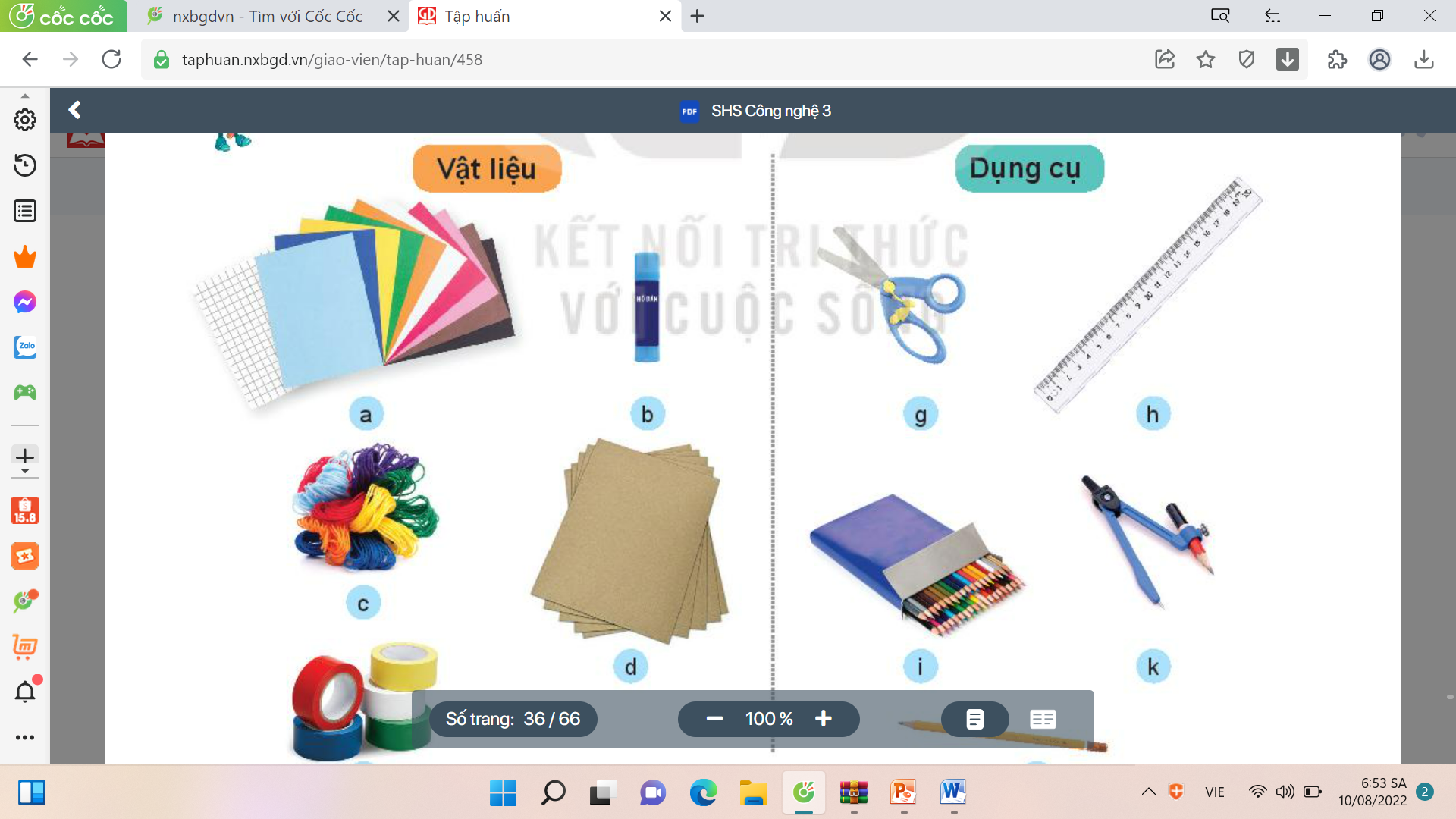 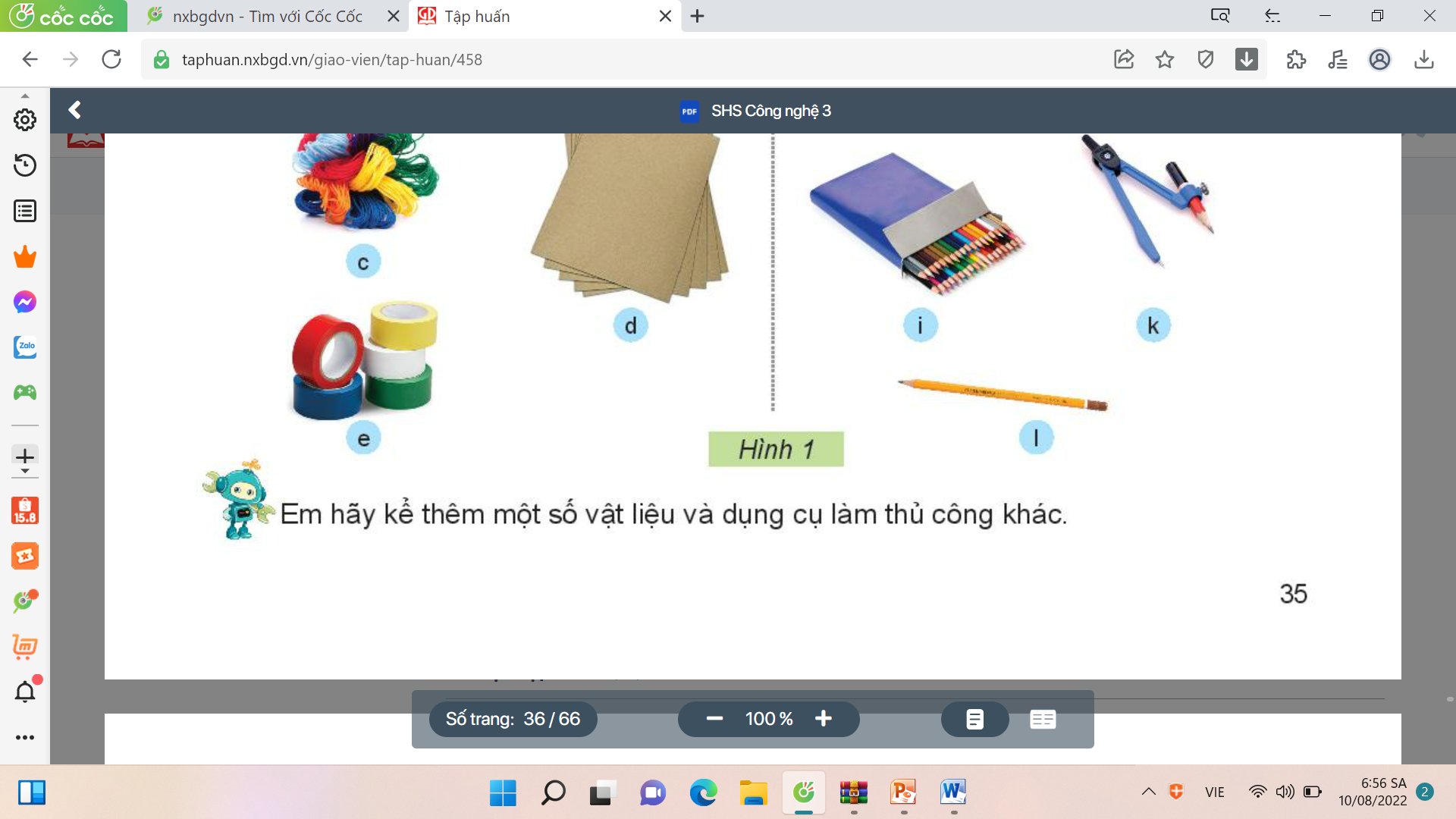 Bút chì
Bút màu
Com pa
Thứ sáu ngày 10 tháng 2 năm 2023
CÔNG NGHỆ
BÀI 7: Dụng cụ và vật liệu làm thủ công (T1)
1. Dụng cụ và vật liệu làm thủ công.
- Em hãy kể thêm một số vật liệu và dụng cụ làm thủ công khác.
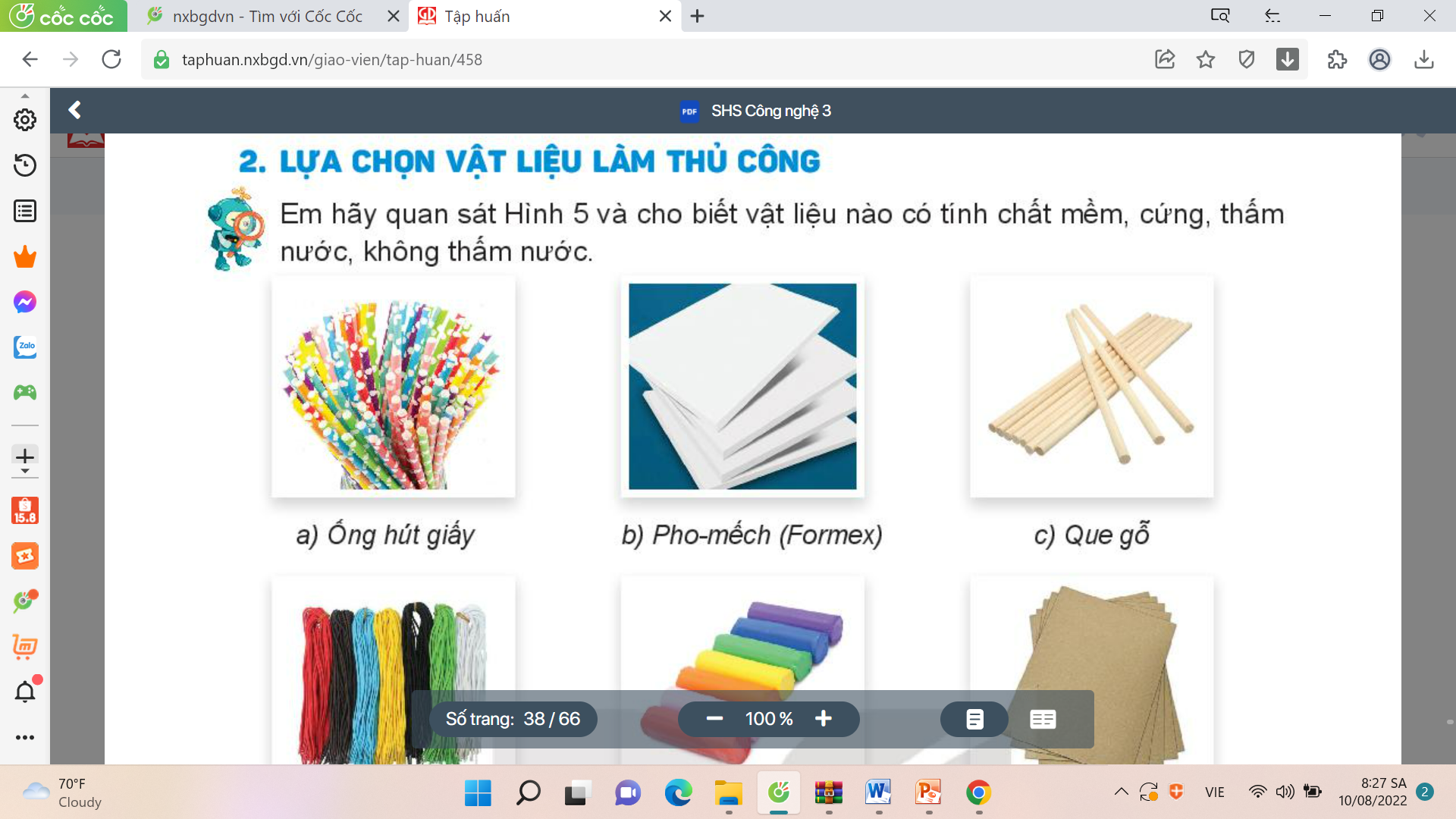 Các vật liệu làm thủ công khác như : Ống hút giấy, Pho – mếch, que gỗ, đất nặn, ...
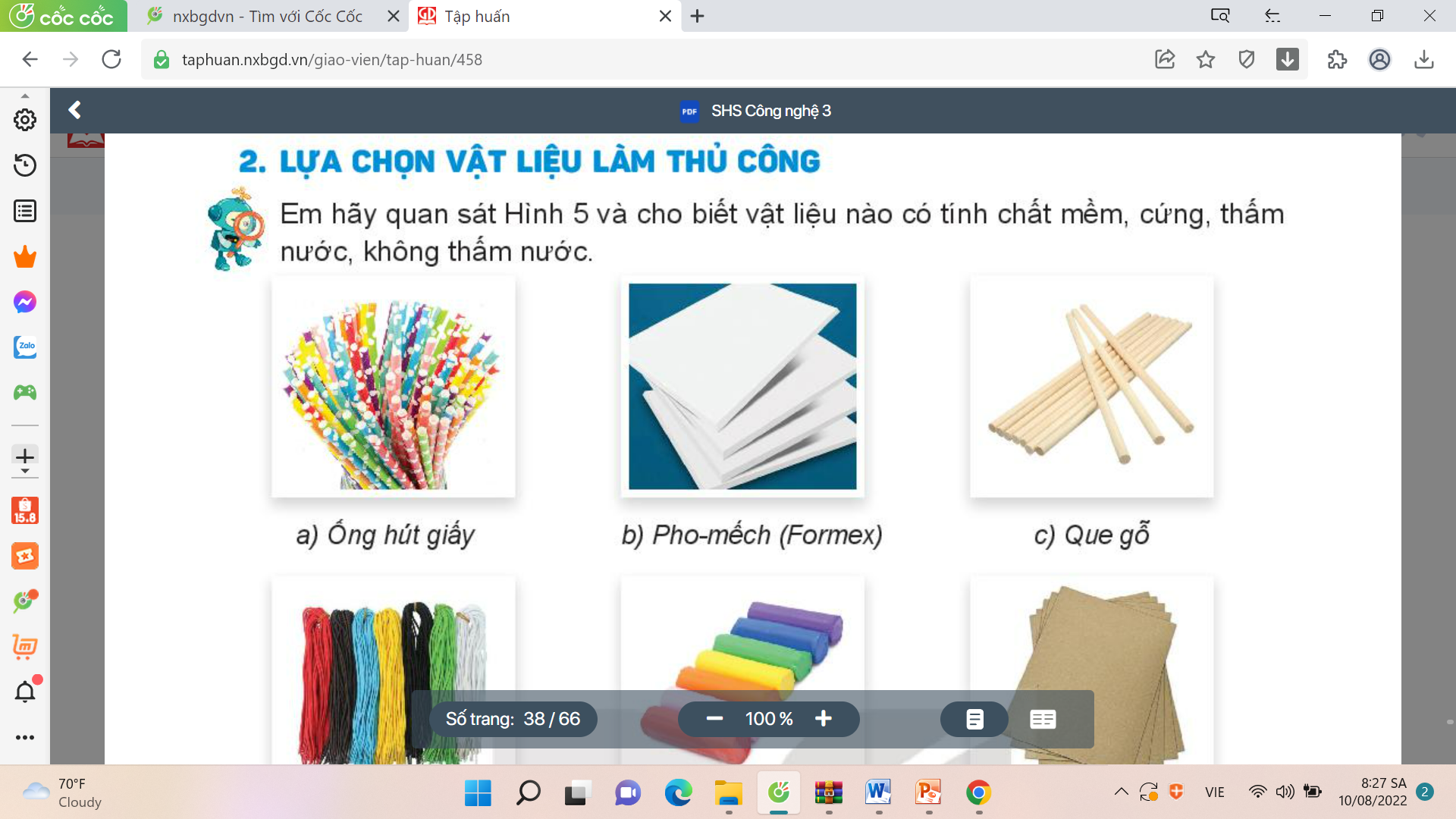 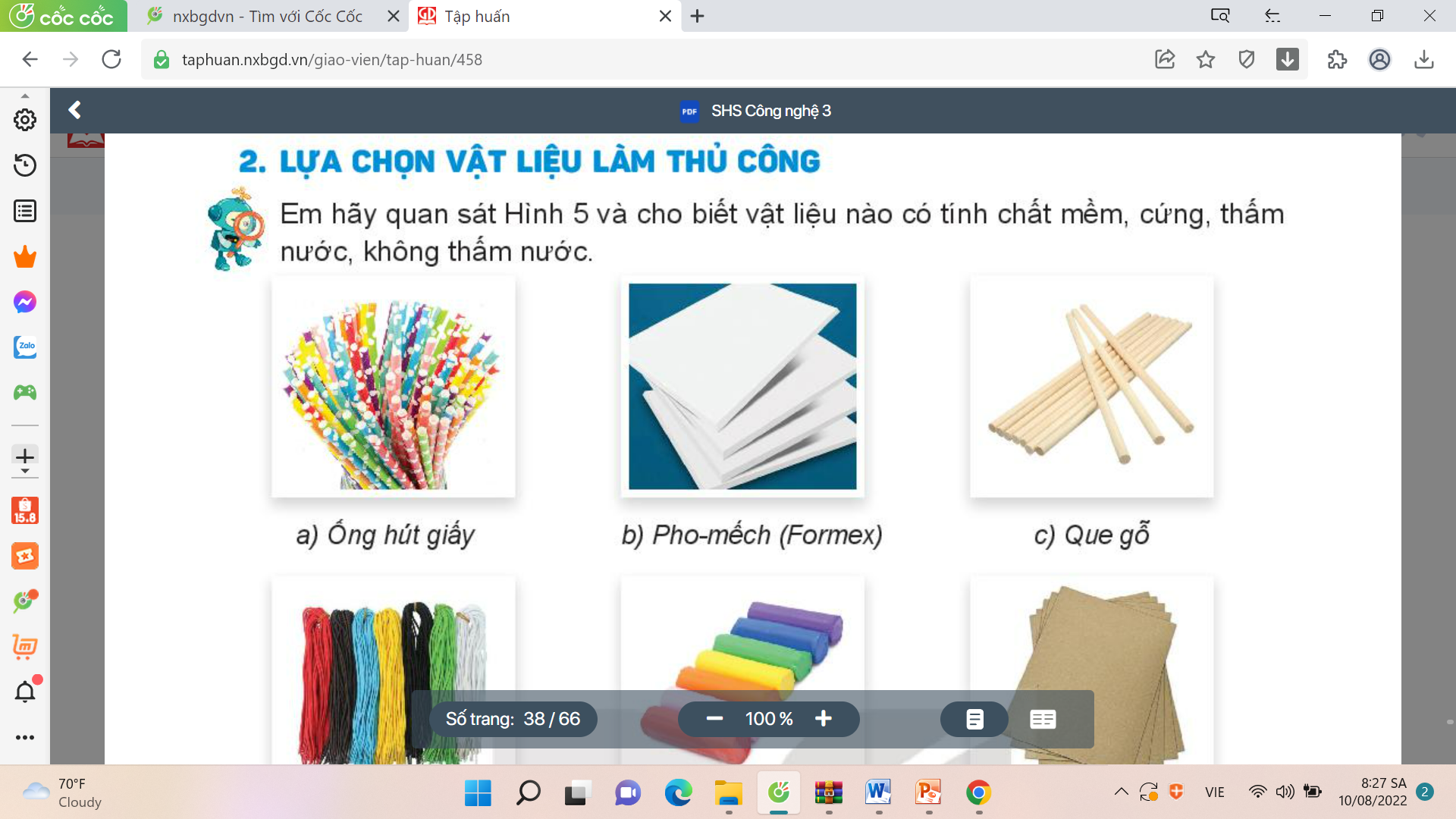 Các dụng cụ làm thủ công khác như : bút bi, dao dọc giấy, ...
Ống hút giấy
Pho – mếch
Que gỗ
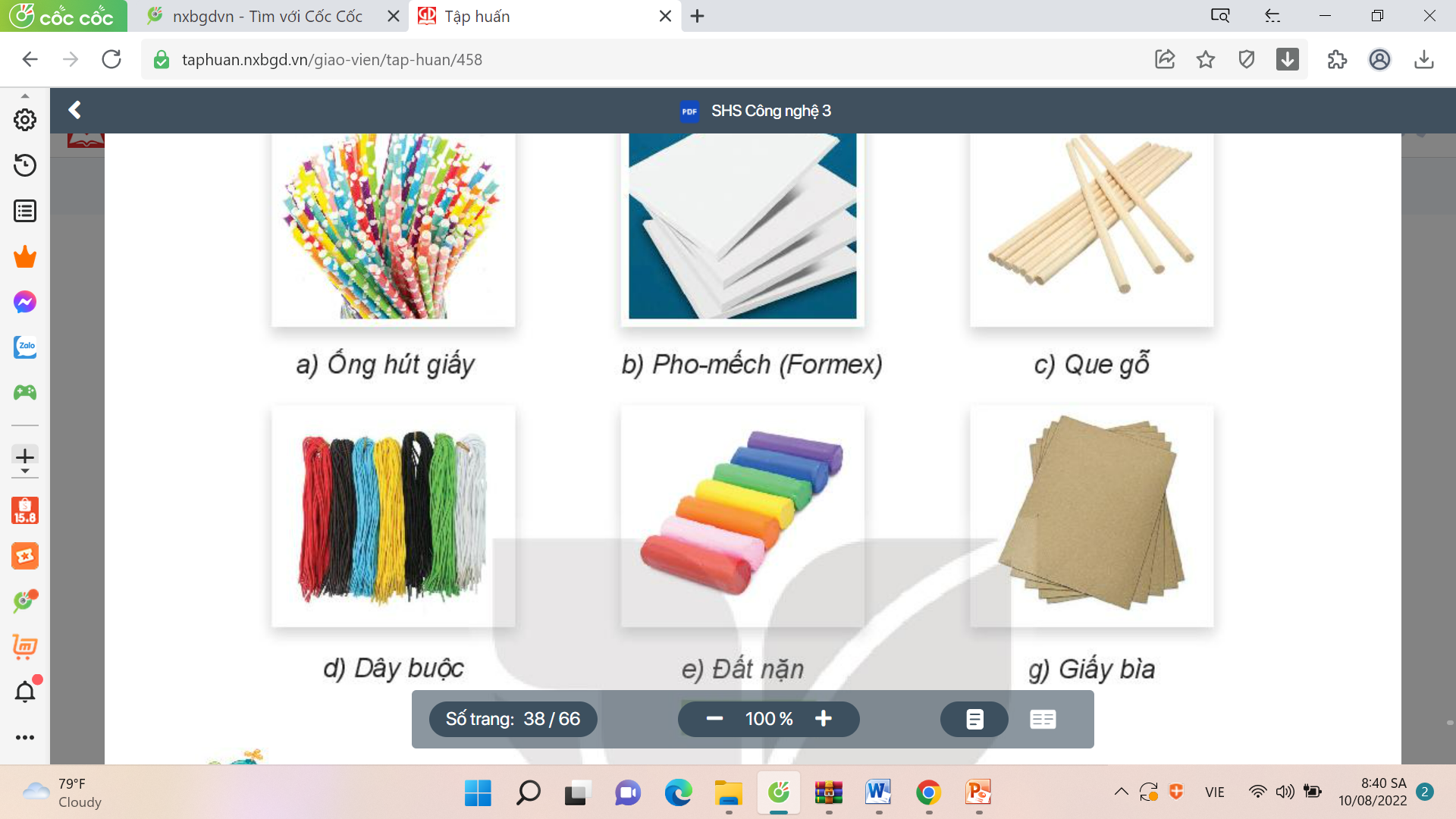 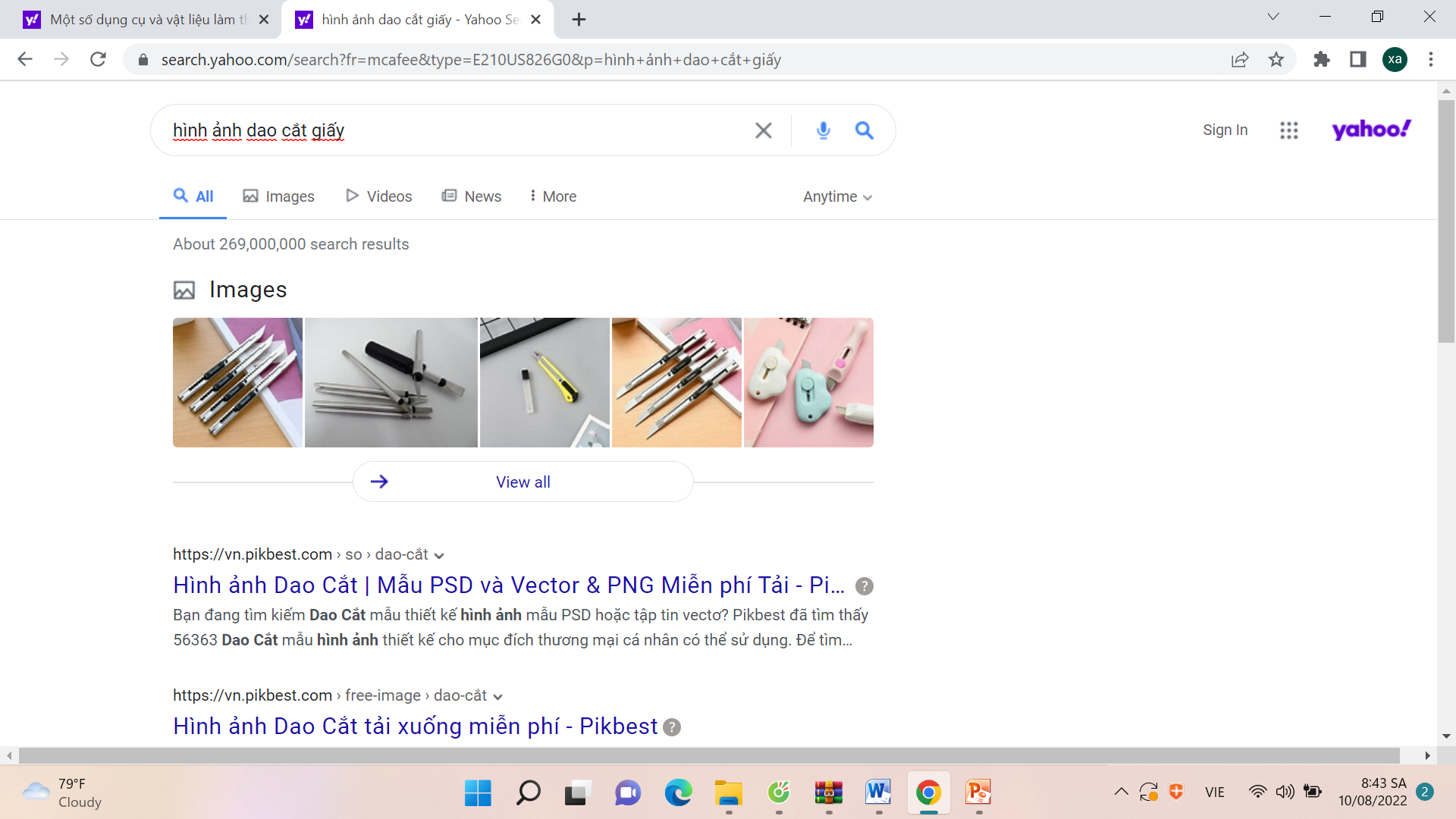 Đất nặn
Dao cắt giấy
Thứ sáu ngày 10 tháng 2 năm 2023
CÔNG NGHỆ
BÀI 7: Dụng cụ và vật liệu làm thủ công (T1)
1. Dụng cụ và vật liệu làm thủ công.
- Hãy quan sát và gọi tên một số cách tạo hình cơ bản với vật liệu thủ công trong các hình.
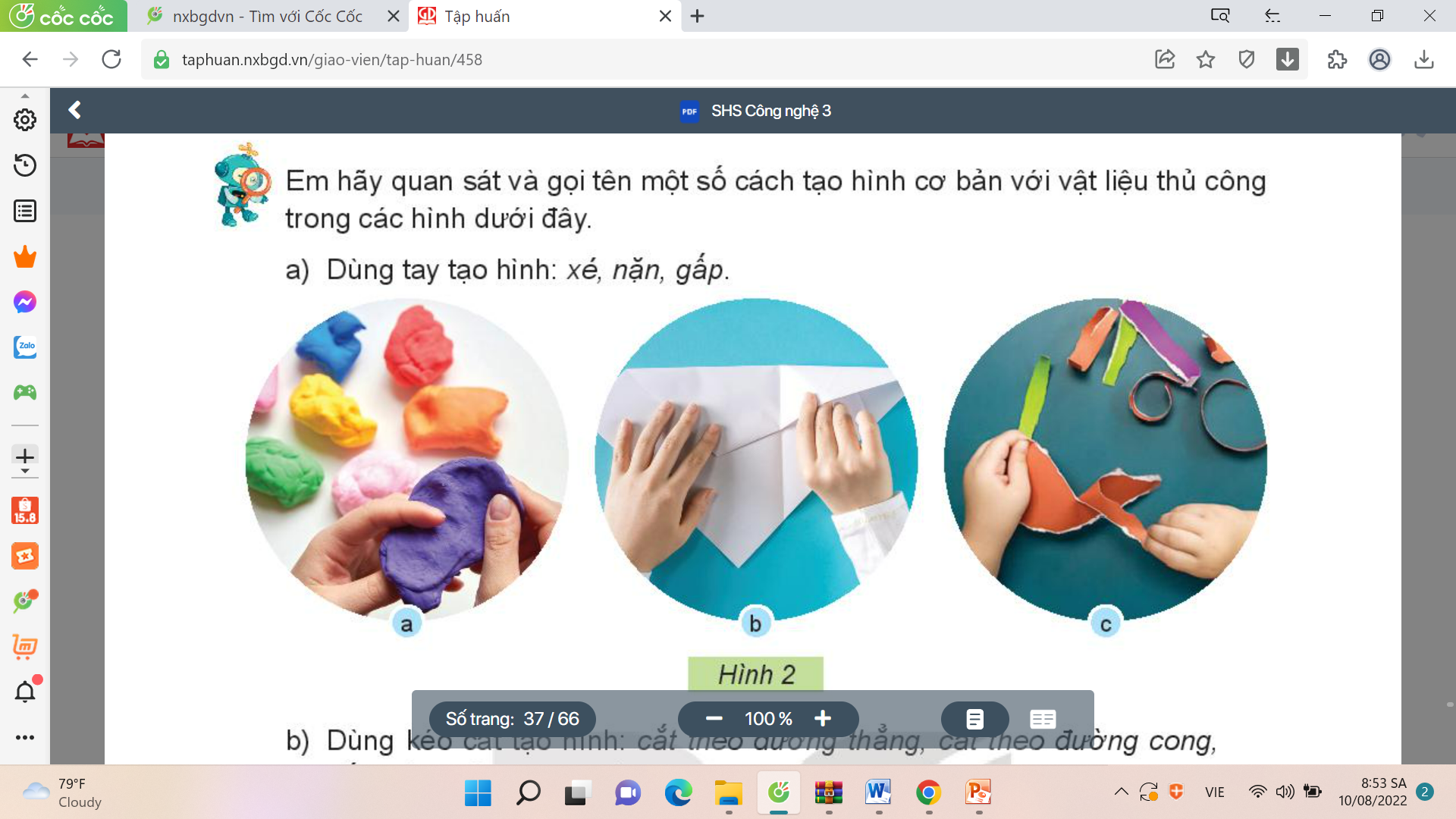 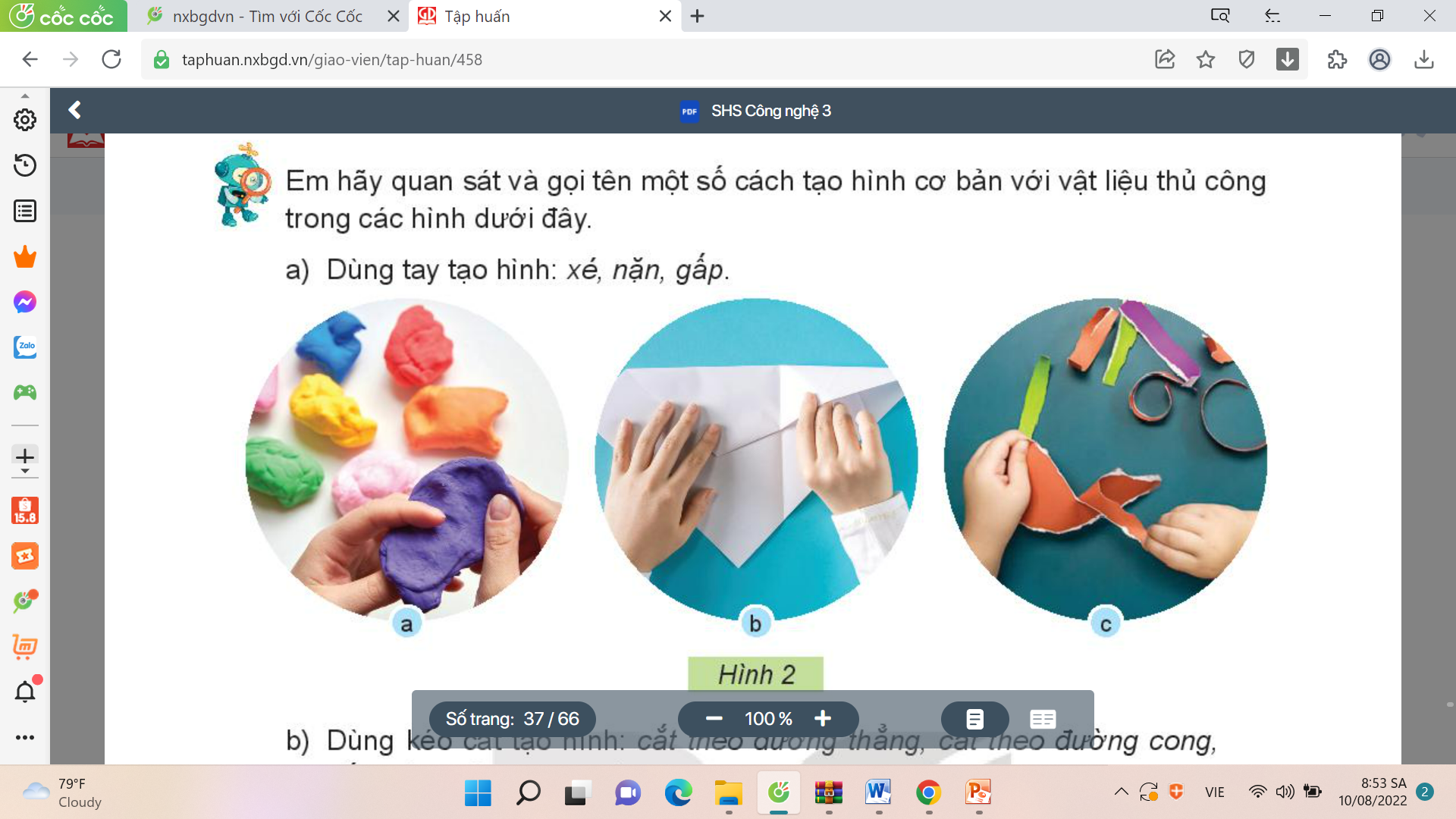 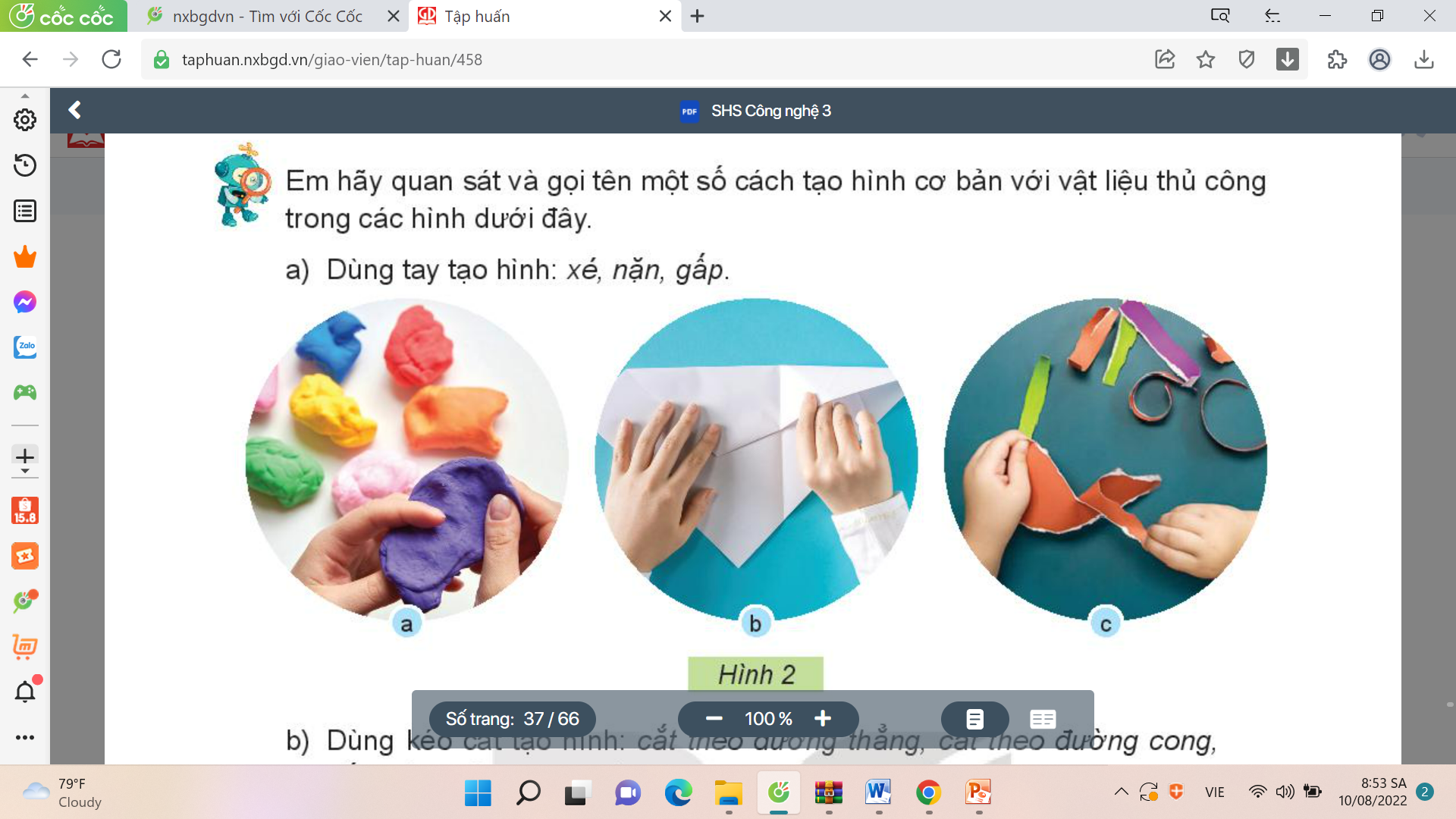 a)Dùng tay tạo hình: Xé, nặn, gấp.
Gấp giấy
Xé giấy
Đất nặn
b)Dùng kéo cắt  tạo hình:Cắt đường thẳng, cắt đường cong, cắt các đoạn khác nhau.
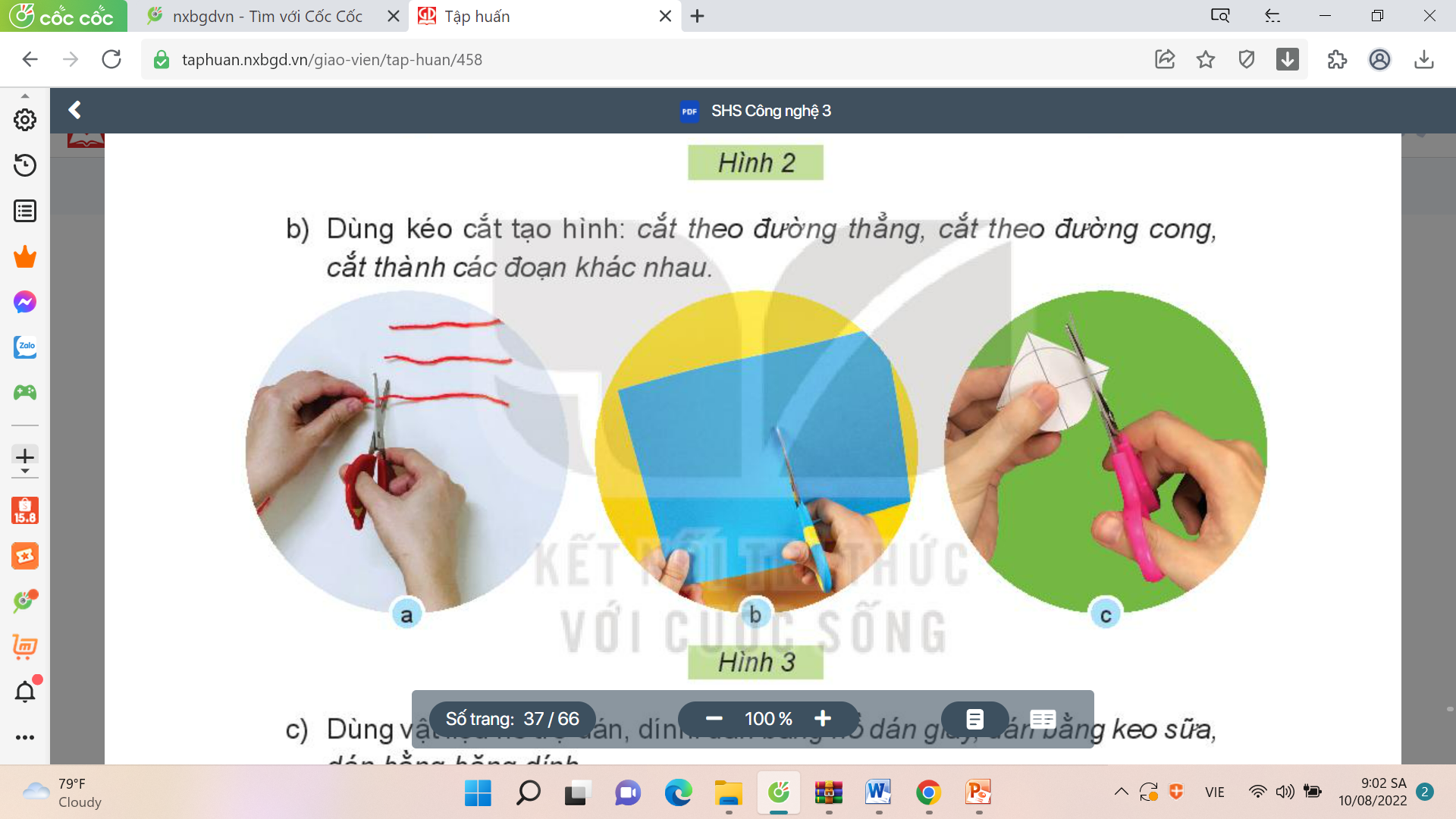 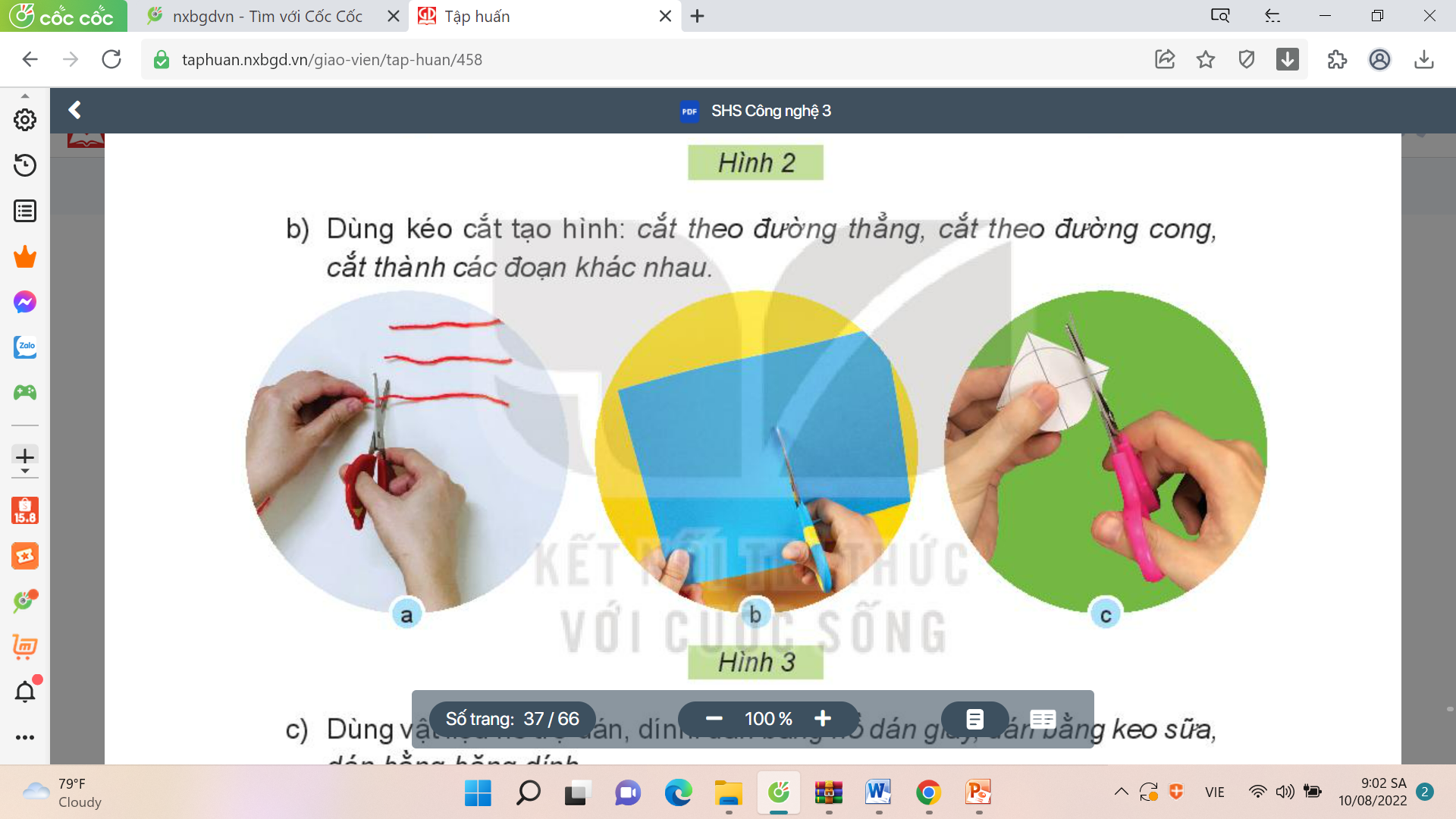 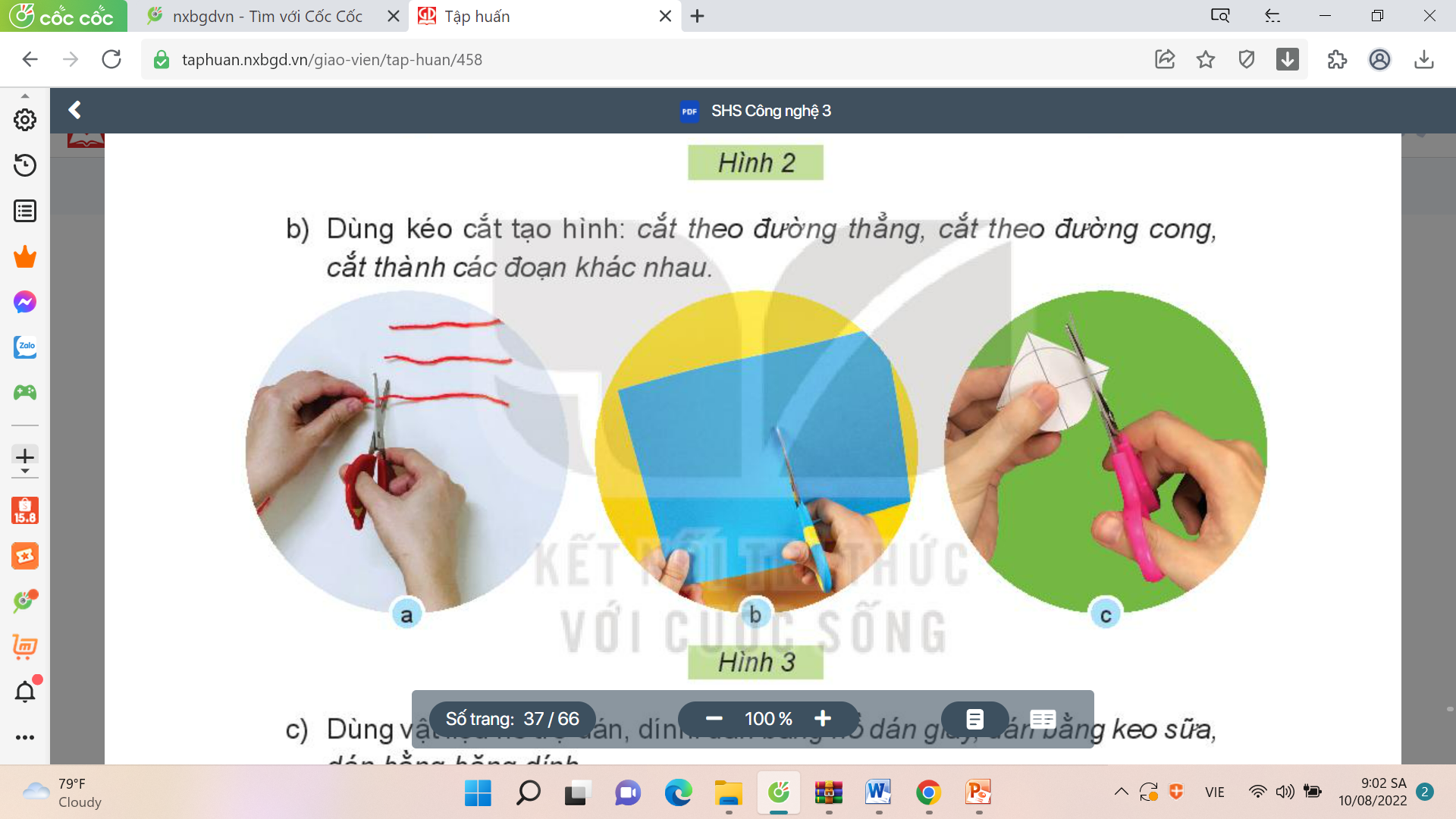 Cắt đoạn khác nhau
Cắt đường thẳng
Cắt đường cong
b)Dùng vật liệu hỗ trợ dán: dán bằng hồ dán giấy, dán bằng keo sữa, dán bằng băng dính.
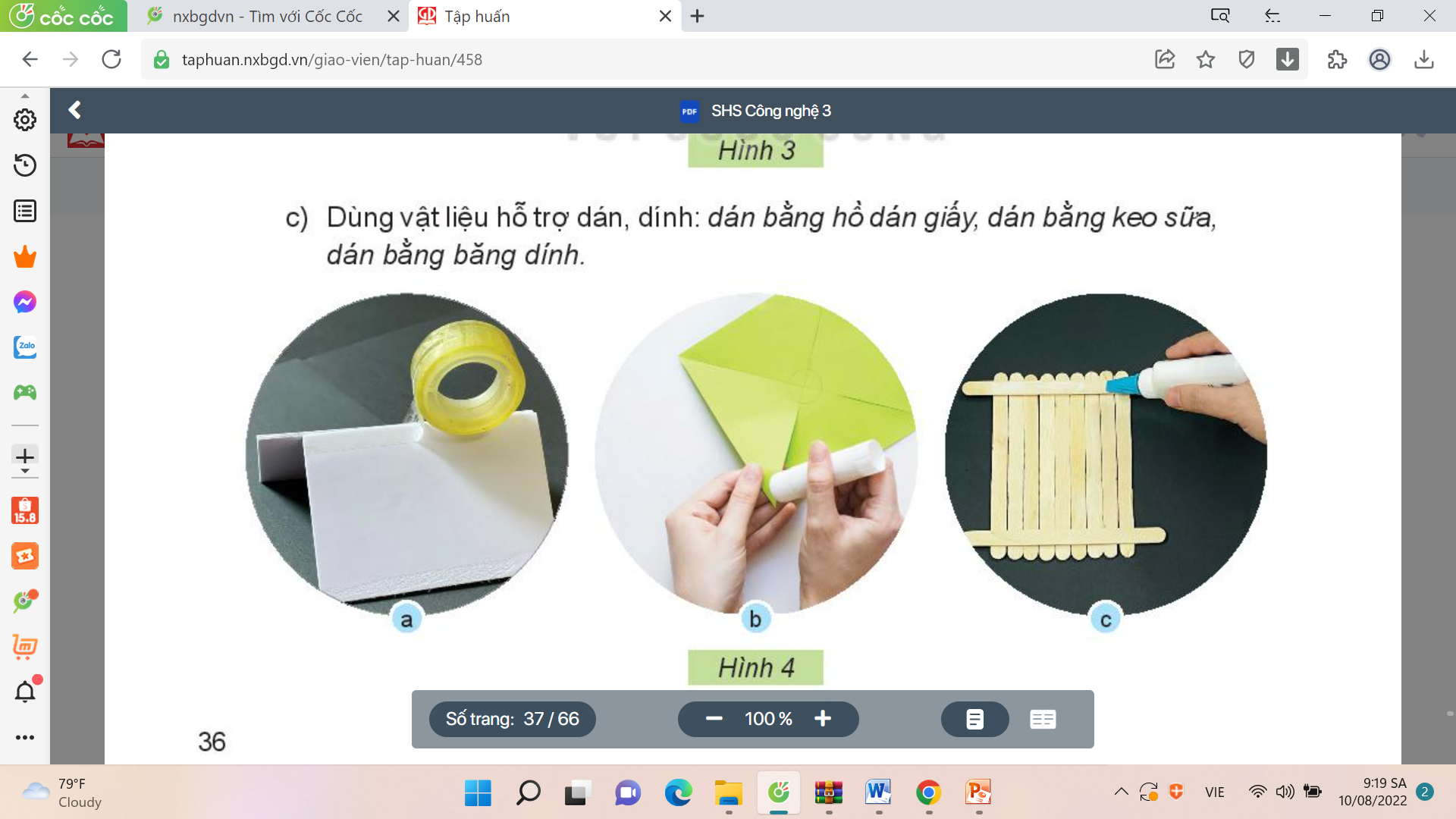 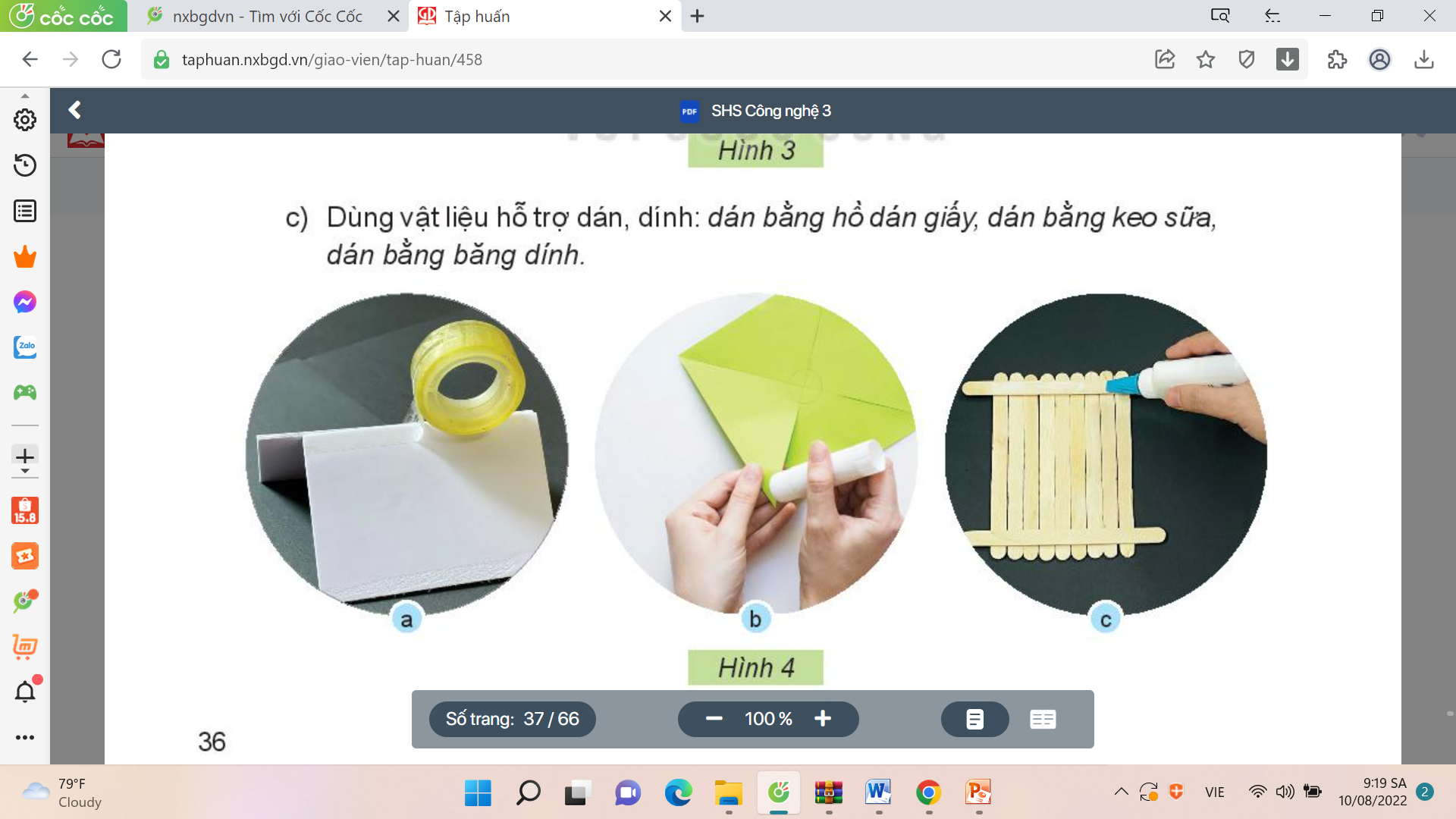 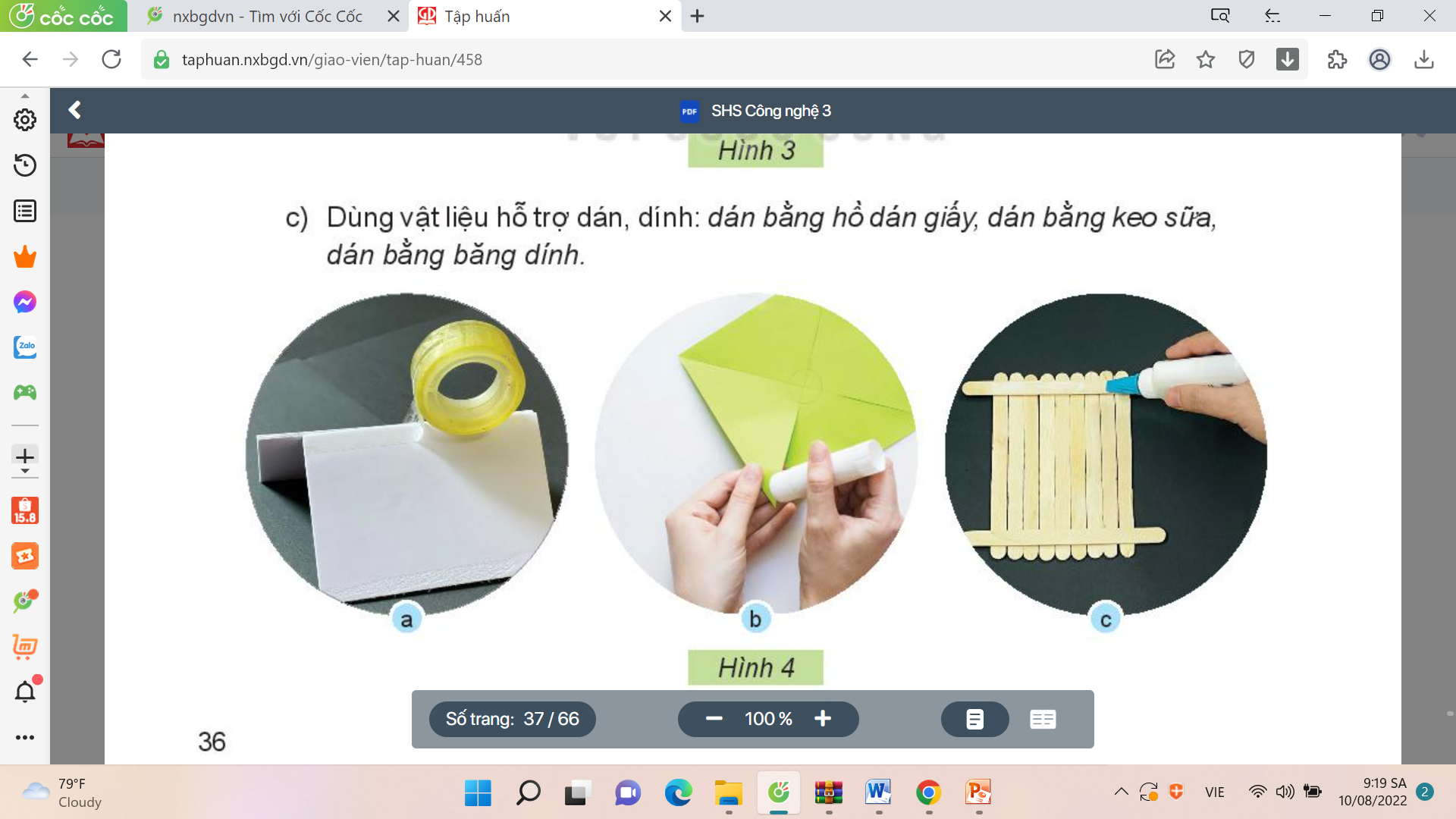 Dán bằng keo sữa
Dán bằng băng dính
Dán bằng hồ dán giấy
Thứ sáu ngày 10 tháng 2 năm 2023
CÔNG NGHỆ
BÀI 7: Dụng cụ và vật liệu làm thủ công (T1)
2. Lựa chọ vật liệu làm thủ công
Em hãy quan sát hình bên và cho biết vật liệu nào có tính chất mềm, cứng, thấm nước, không thấm nước.
a) Vật liệu có tính chất mềm: Ống hút giấy, dây buộc, đất nặn.
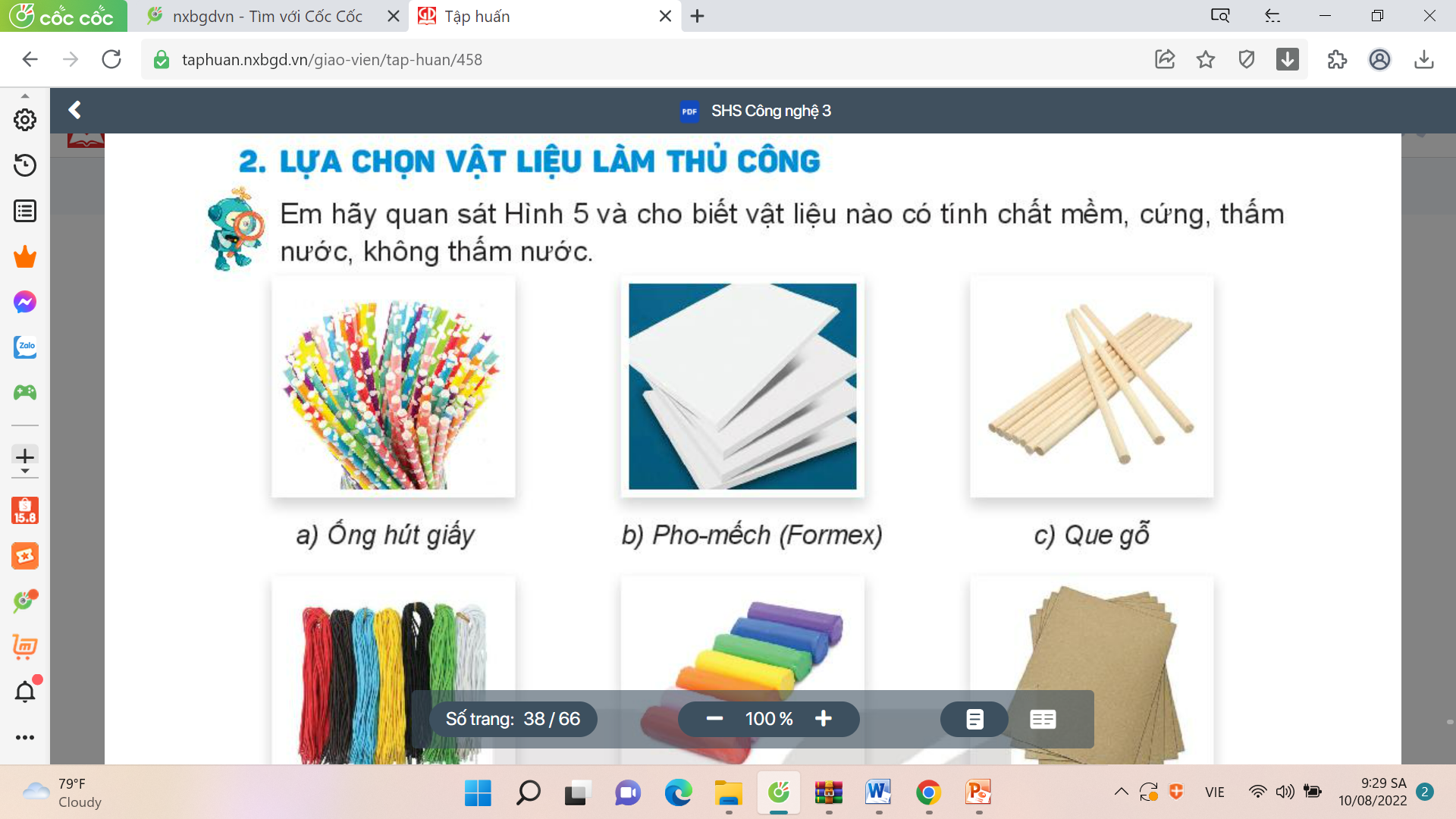 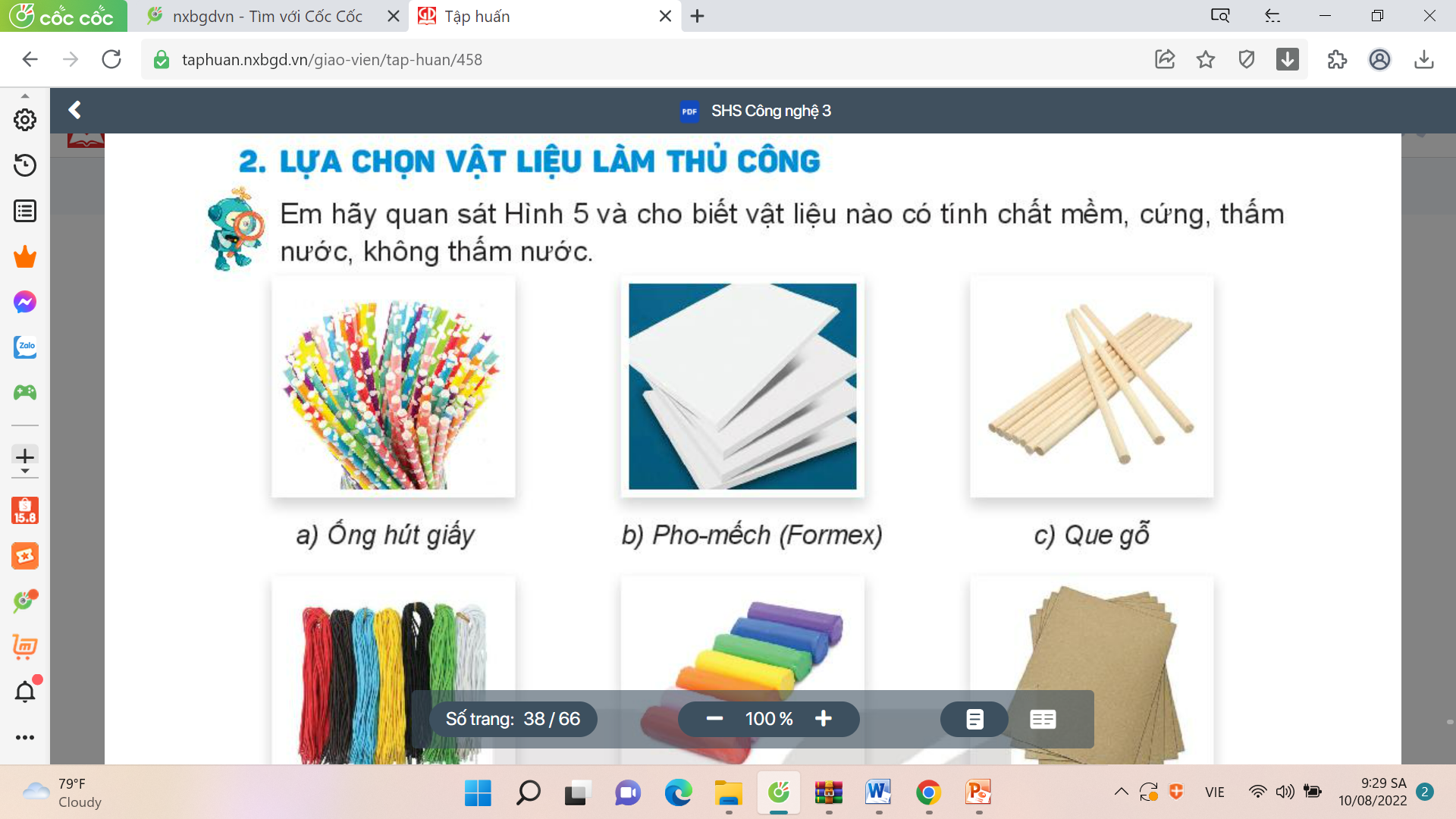 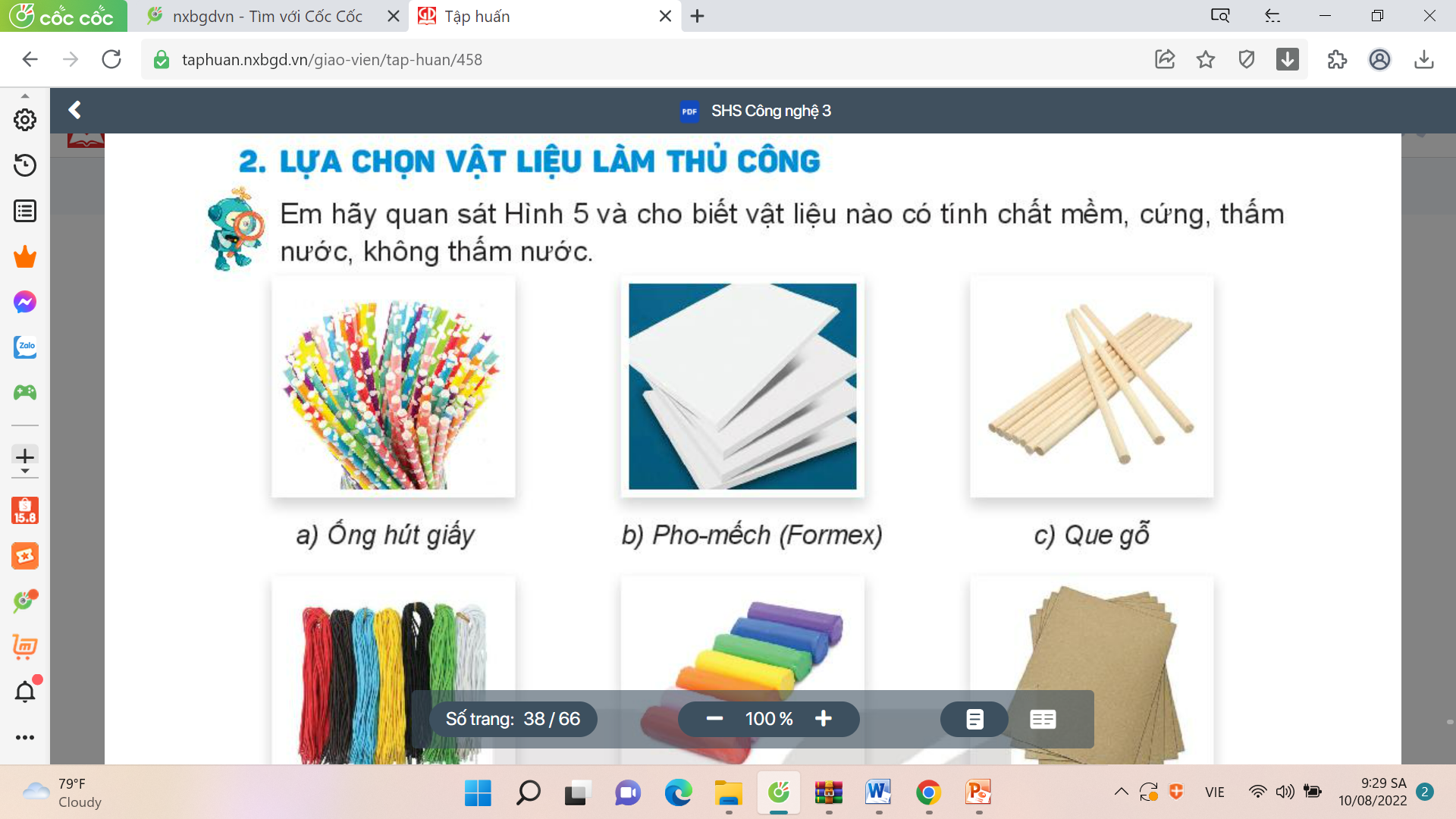 b) Vật liệu có tính chất cứng: Que gỗ, pho – mếch.
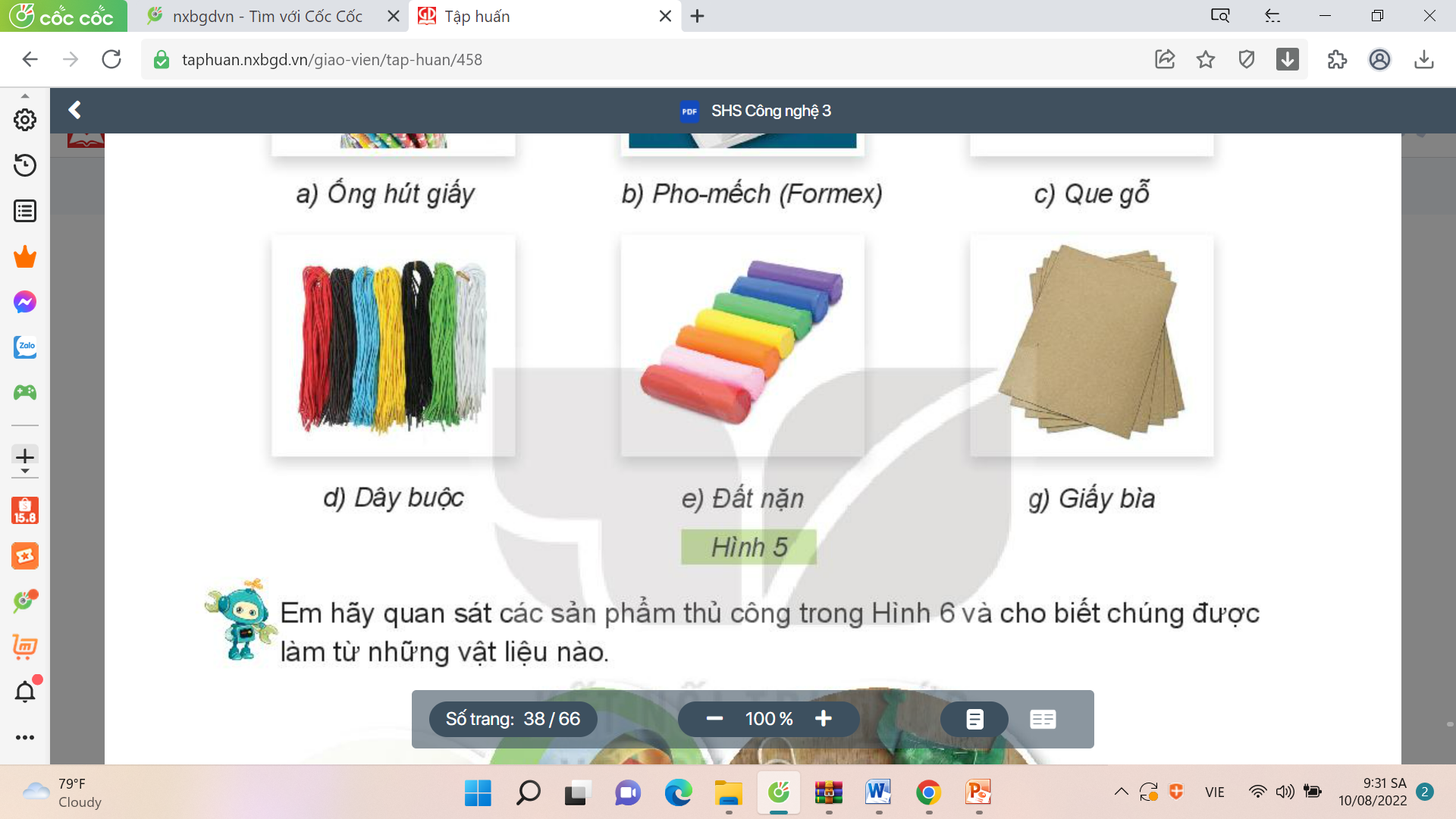 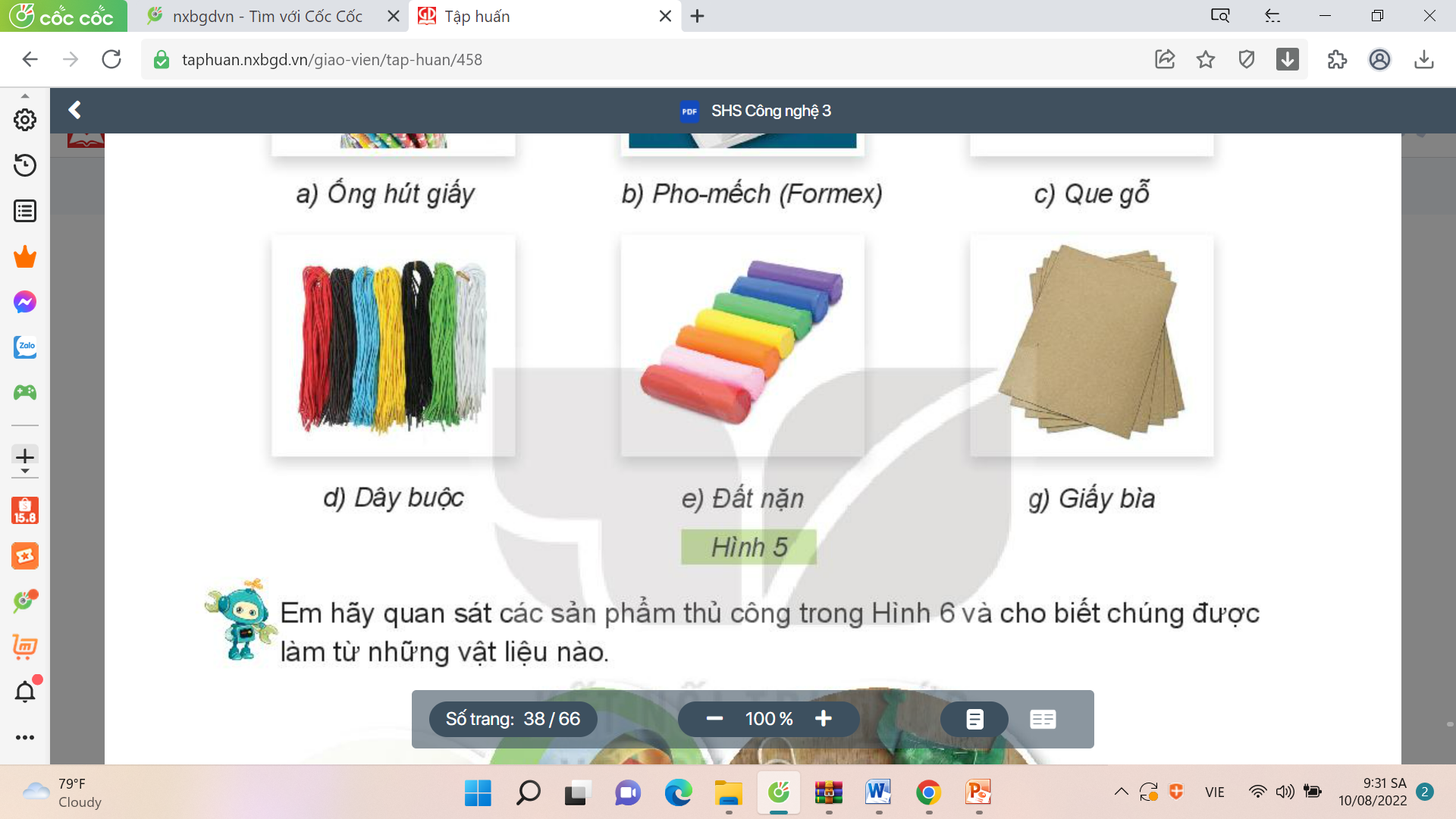 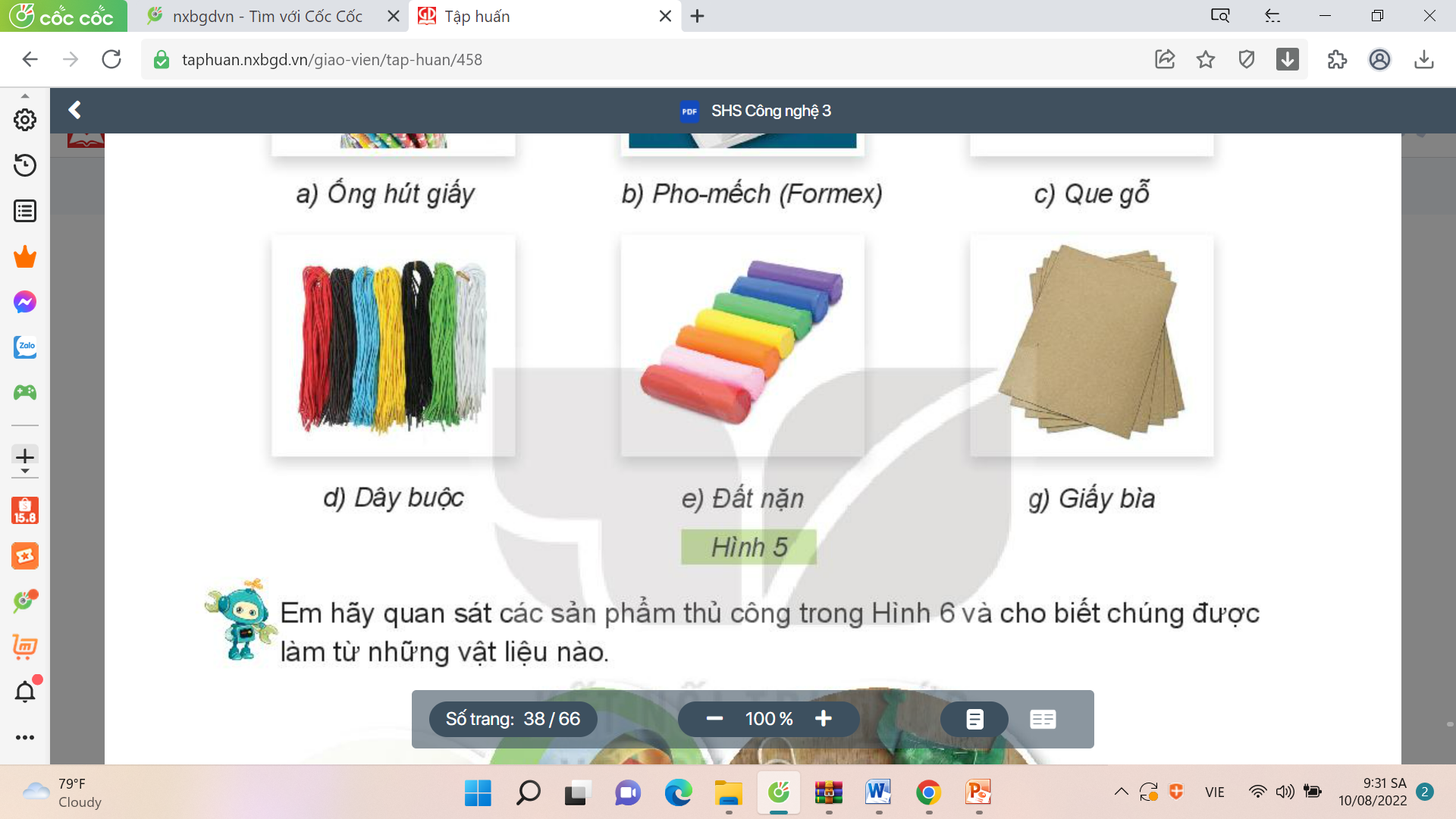 c)Vật liệu có tính chất thấm nước: Ống hút giấy, dây buộc, đất nặn, giấy bìa.
d) Vật liệu có tính chất không thấm nước: Pho – mếch, que gỗ.
Thứ sáu ngày 10 tháng 2 năm 2023
CÔNG NGHỆ
BÀI 7: Dụng cụ và vật liệu làm thủ công (T1)
2. Lựa chọ vật liệu làm thủ công
Em hãy quan sát các sản phẩm thủ công trong hình và cho biết chúng được làm từ những vật liệu nào?
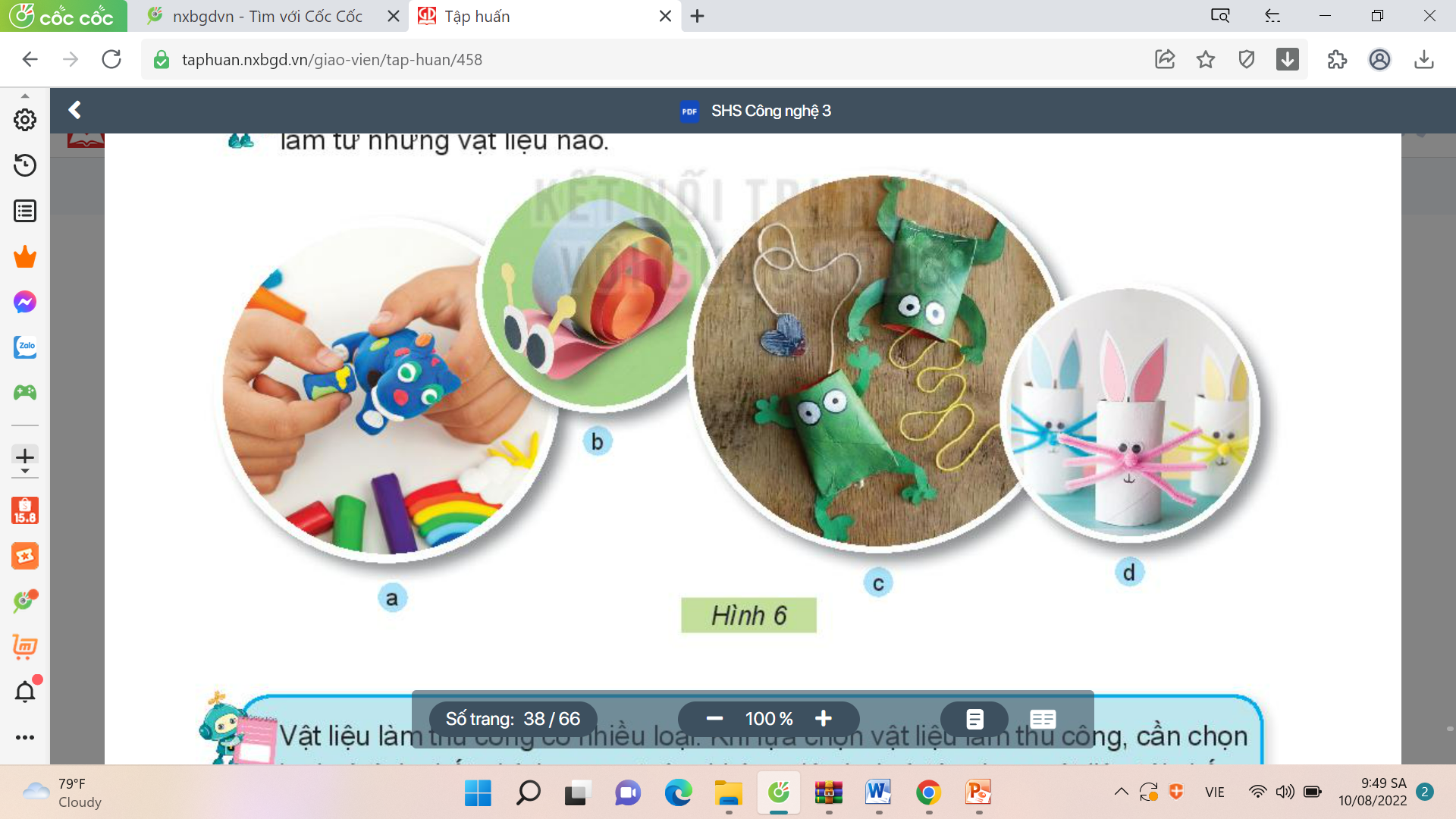 - Hình a sản phẩm làm từ đất nặn.
- Hình b sản phẩm làm từ giấy thủ công.
- Hình c sản phẩm làm từ bìa, dây buộc.
- Hình d sản phẩm làm từ giấy thủ công, dây buộc.
+ Vật liệu làm thủ công có nhiều loại. Khi lựa chọn vật liệu làm thủ công, cần chọn loại có tính chất phù hợp, an toàn, không độc hại và tận dụng vật liệu tái chế.
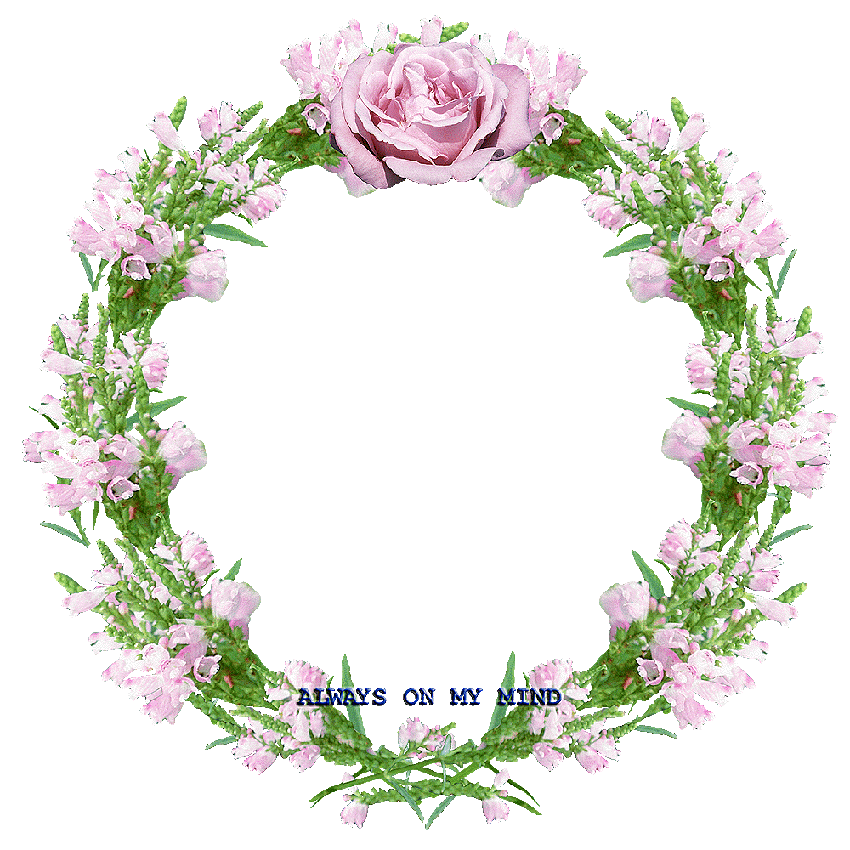 XIN CHÂN THÀNH CẢM ƠN 
QUÝ THẦY CÔ GIÁO VÀ CÁC EM